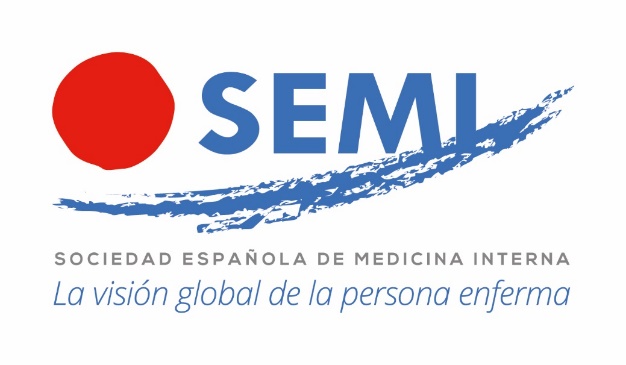 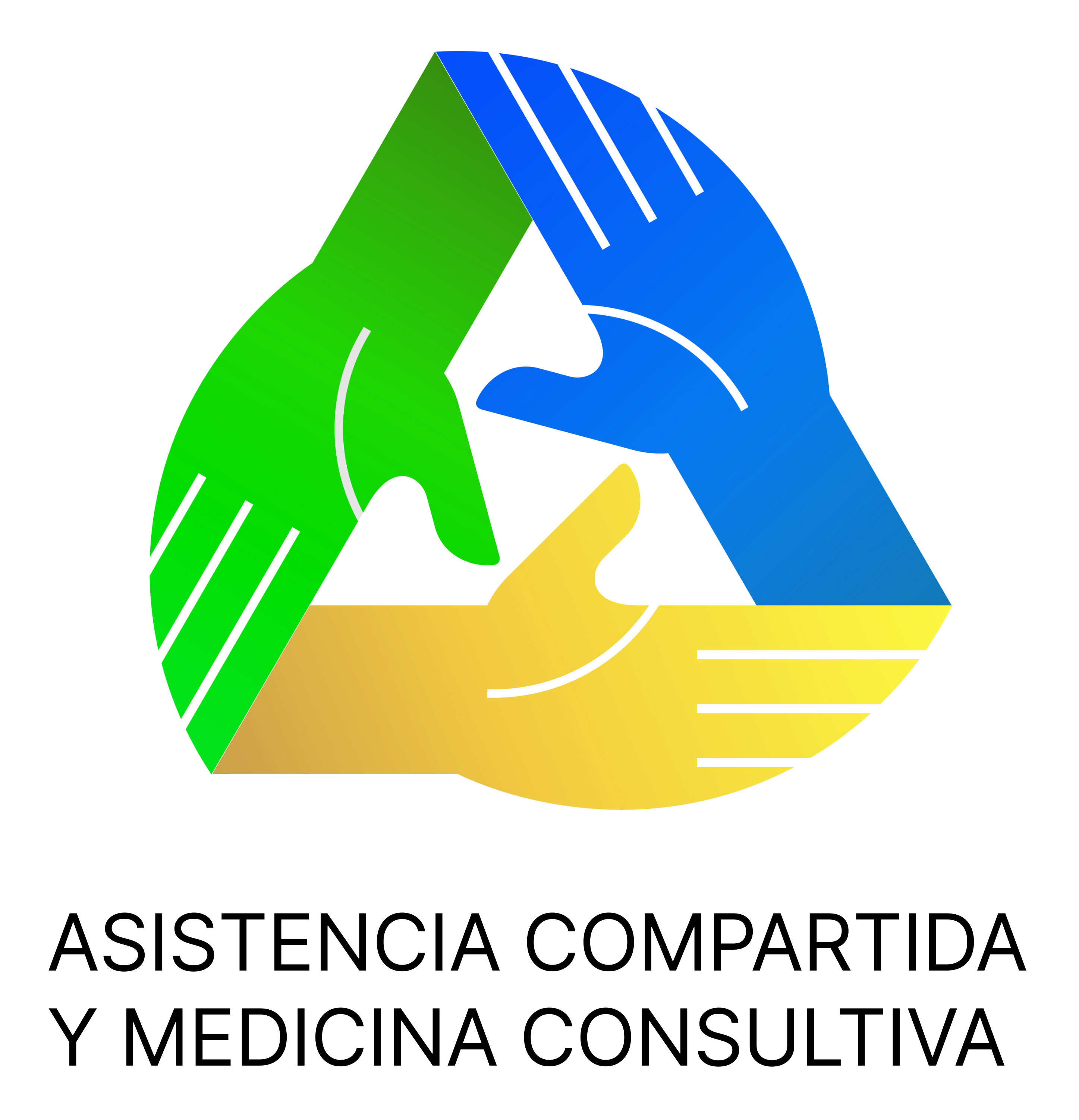 PROGRAMA DOCENTE DE 
ASISTENCIA COMPARTIDA E INTERCONSULTAS 
PARA RESIDENTES
Sesión teórica 3
Interconsultas
[Speaker Notes: En este espacio se explicarán brevemente las diapositivas.]
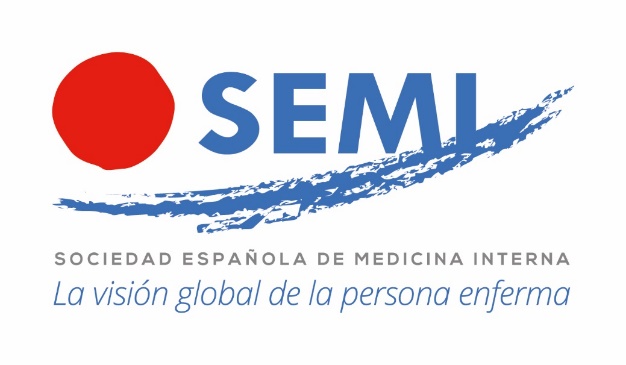 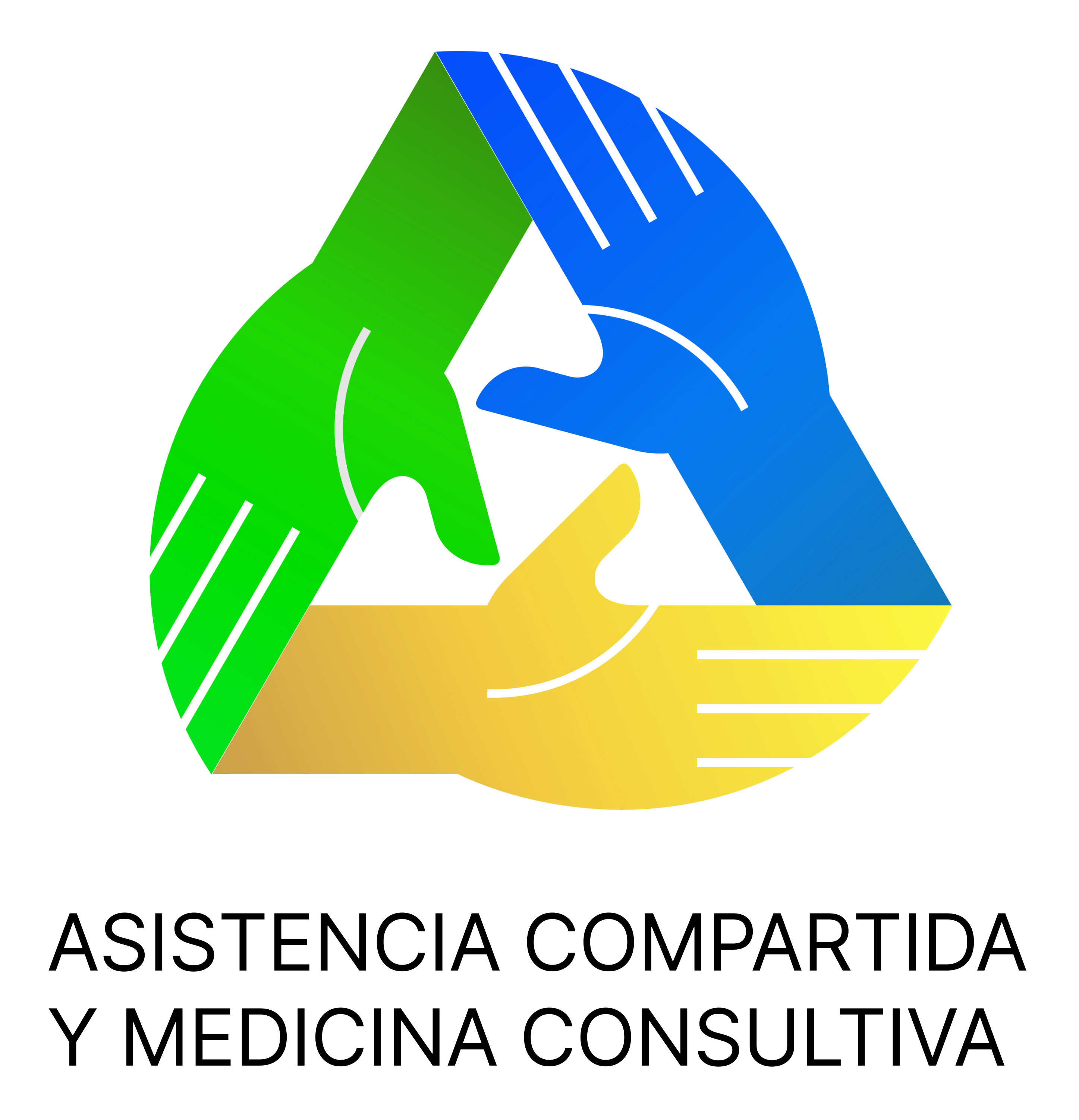 INTERCONSULTAS
DEFINICIÓN
Solicitud a otro médico para que dé su opinión sobre el diagnóstico, la pauta a seguir o el tratamiento, o para asumir una responsabilidad directa sobre un problema específico del enfermo
[Speaker Notes: Aunque todos sabemos, más o menos, qué son las interconsultas, hay que aclarar lo más posible el concepto.]
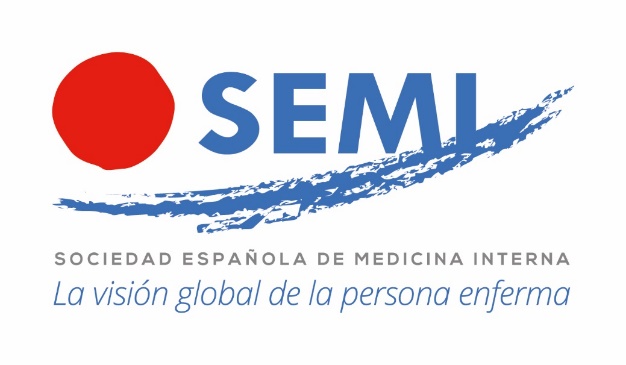 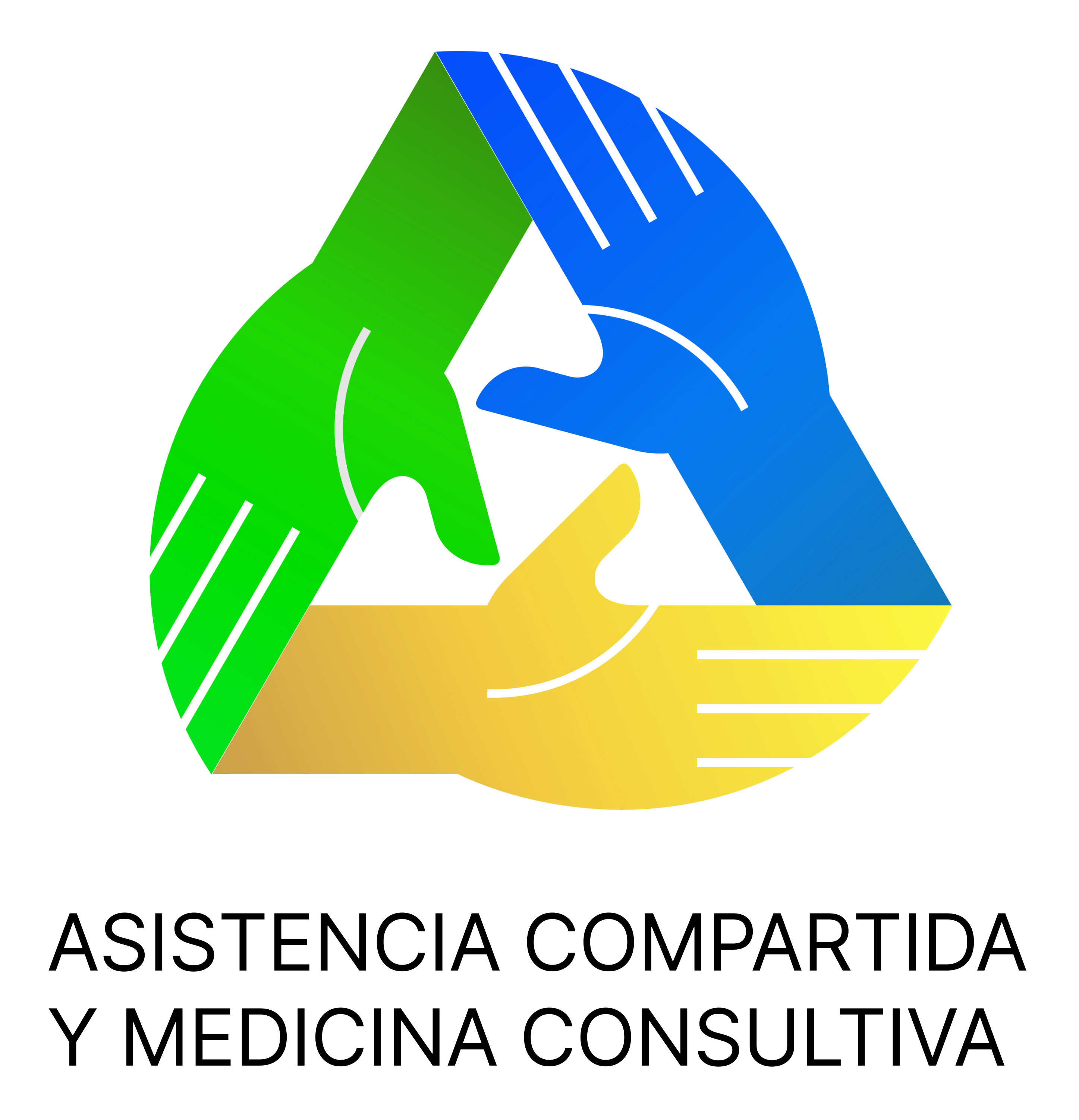 INTERCONSULTAS
TIPOS (por su prioridad)
Urgente: Precisa una respuesta inmediata
Preferente: Respuesta en un plazo máximo de 24h
Ordinaria o normal: La respuesta puede demorarse más de 24h
Recomendación
Al no conocer con certeza qué nos vamos a encontrar, se deben responder lo antes posible. En 24h deberían estar contestadas la gran mayoría, solo en algunos casos se pueden demorar más
[Speaker Notes: Estos son los tipos de interconsultas más importantes, ya que implican un tiempo de respuesta determinado. En cualquier caso, es muy aconsejable tener muy en cuenta la recomendación.]
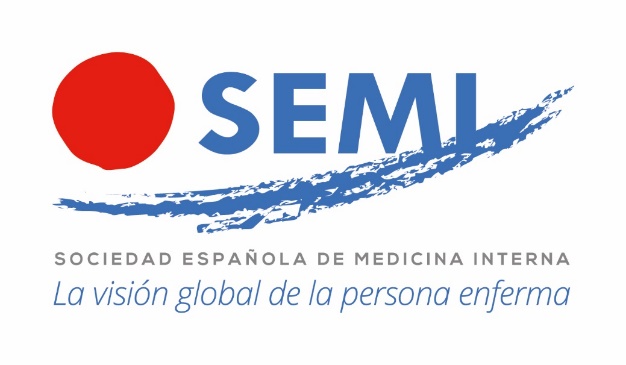 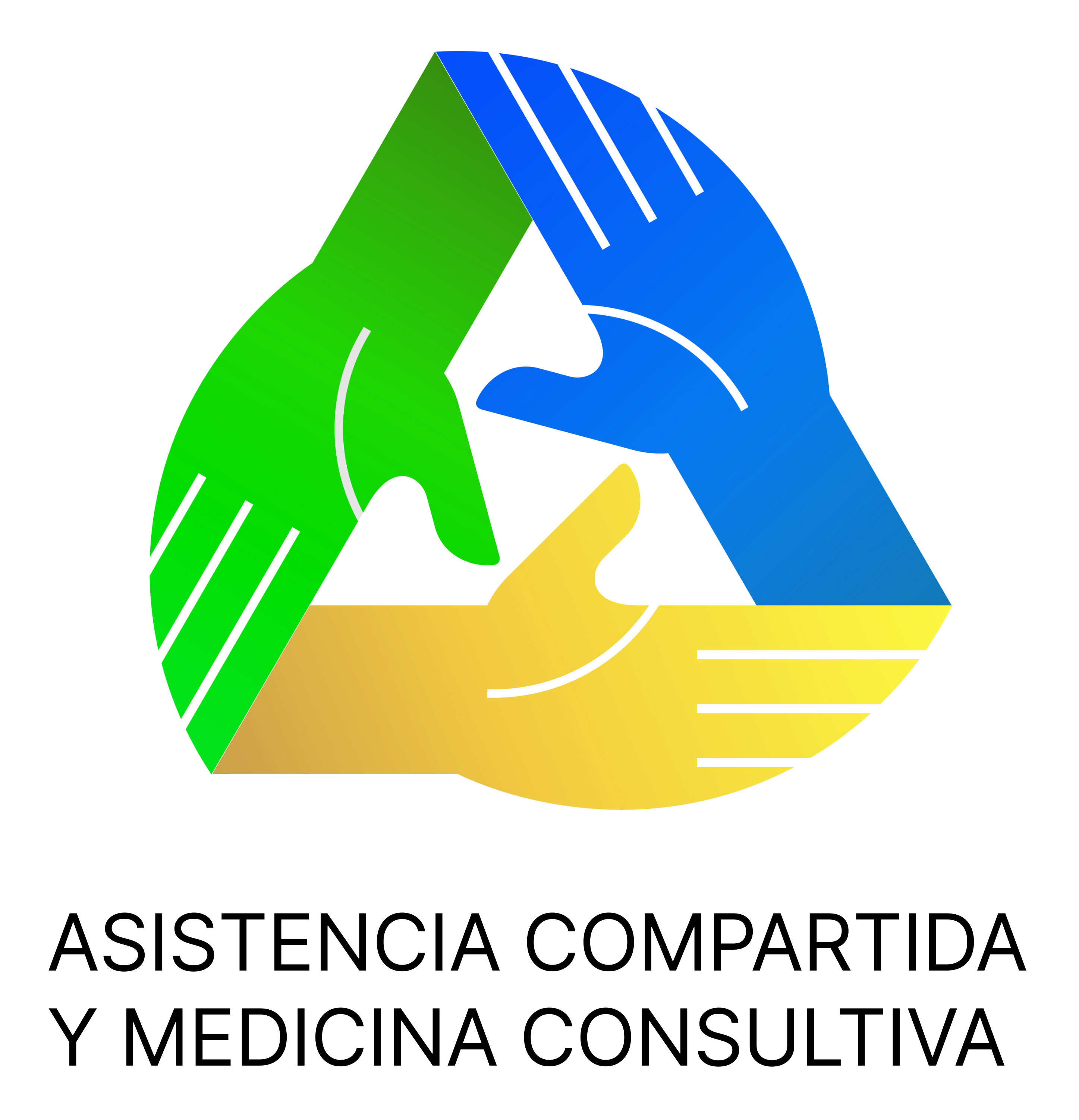 INTERCONSULTAS
TIPOS (por sus características formales)
Formal: El consultor revisa la historia y los datos disponibles, interroga y examina al paciente y documenta formalmente sus recomendaciones
Informal: No cumple todos los requisitos de la interconsulta formal, pero puede ser extensa y profunda en sus juicios y valoraciones
Recomendación
Procurar hacer el menor número posible de informales
[Speaker Notes: Generalmente, en las informales se revisa la información existente del paciente, pero no se le interroga ni se le explora. La información disponible puede ser incompleta o, incluso, errónea. Por ello, es muy aconsejable seguir la recomendación.]
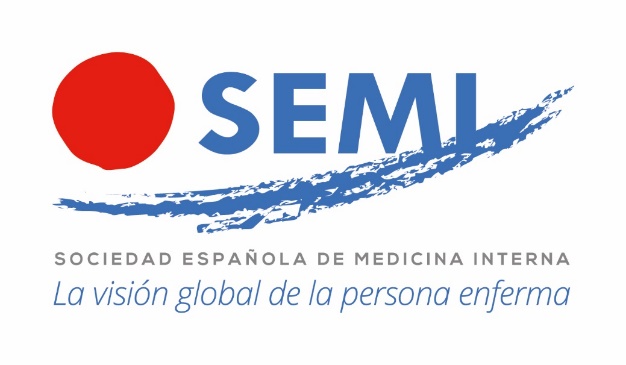 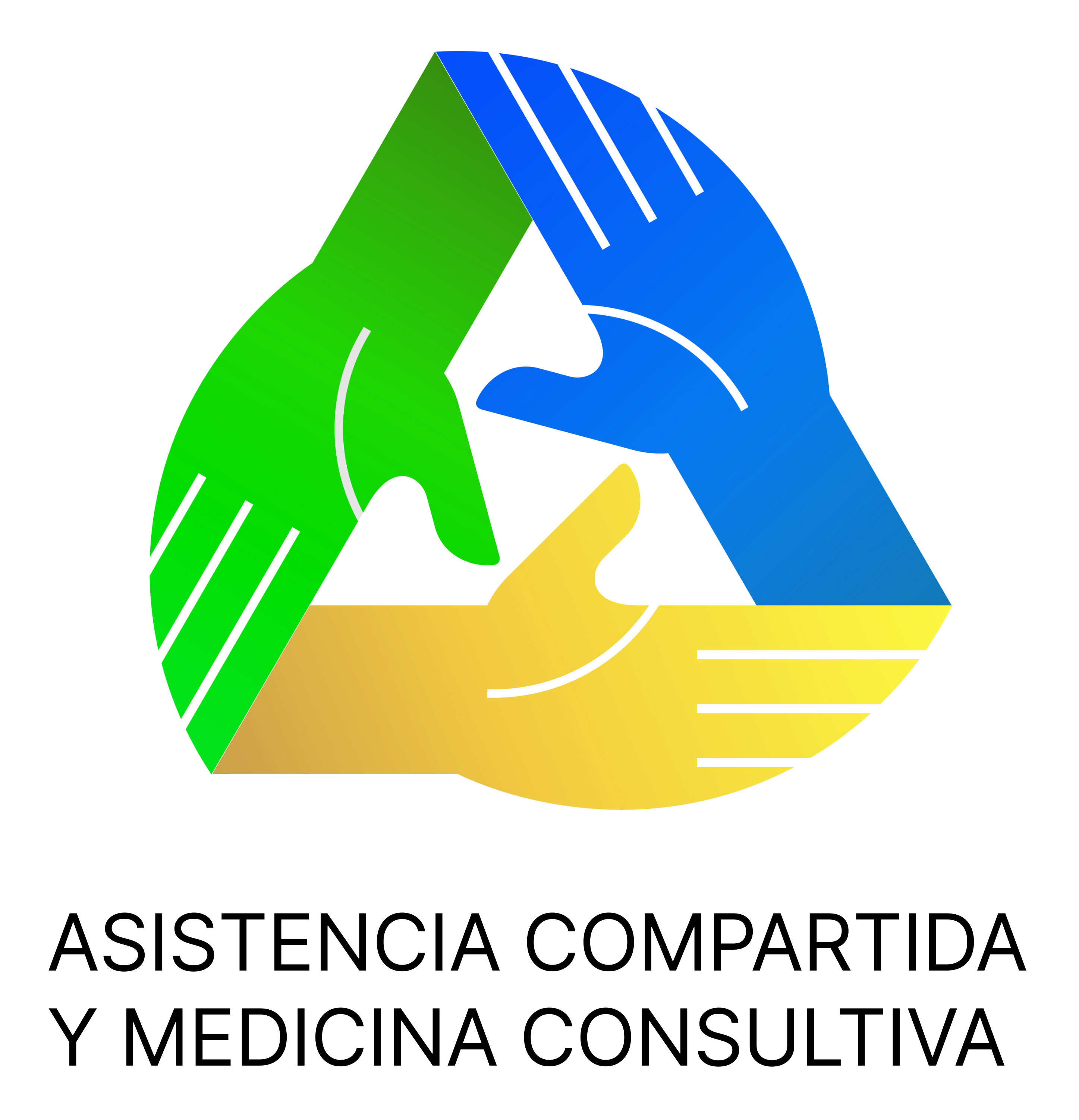 INTERCONSULTAS
MOTIVOS DE SOLICITUD
Obtener un diagnóstico o tratamiento
Una segunda opinión
Realizar un procedimiento
Sobrecarga del solicitante
Reducir la ansiedad del solicitante
Acceso fácil al consultor
Petición del paciente
Otros
[Speaker Notes: Existen múltiples motivos, tanto de índole profesional como personal, por los que se solicitan las interconsultas.]
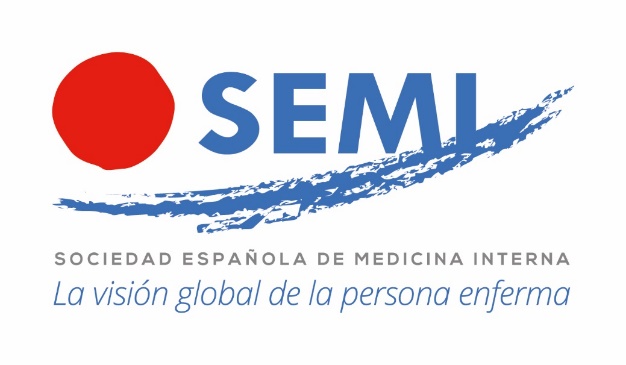 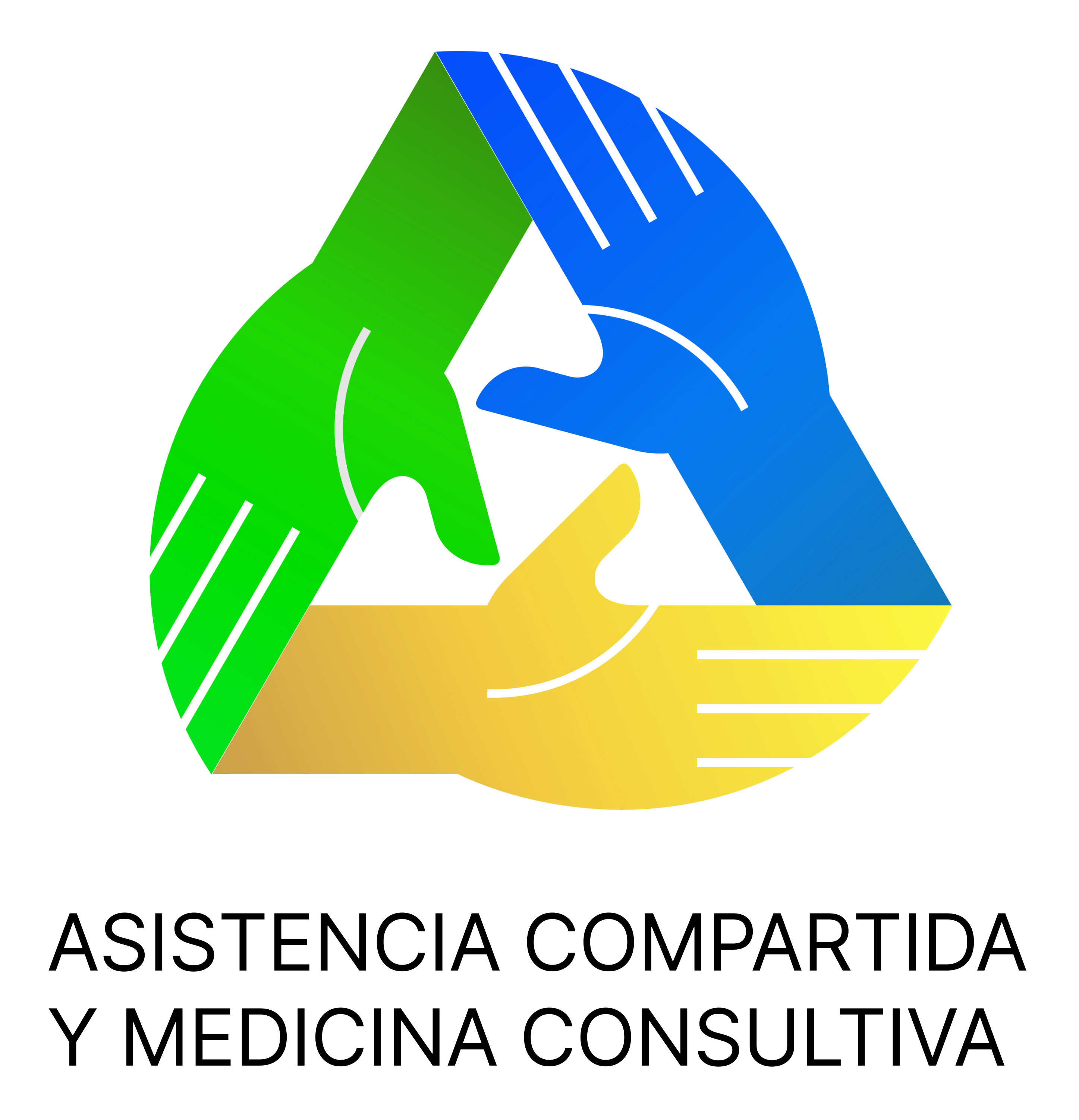 INTERCONSULTAS
PROFESIONALIDAD DE LA SOLICITUD
Información insuficiente en la solicitud
Historia clínica inadecuada
Interconsulta duplicada
Repeticiones injustificadas
Servicio no adecuado
Patología propia del solicitante
Recomendación
Dados los múltiples problemas en la solicitud de la interconsulta, debemos estar preparados para cualquier eventualidad
[Speaker Notes: A la hora de solicitar una interconsulta, hay muchas cuestiones que hacen que la propia solicitud ya sea un problema y pueda originar conflictos. Por ello, es importante conocer estas eventualidades para estar preparados y no entrar en conflictos.]
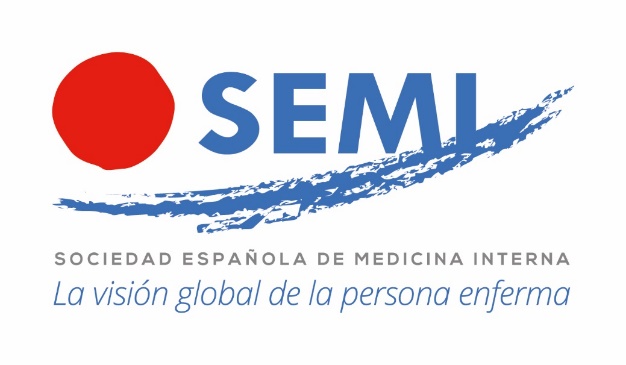 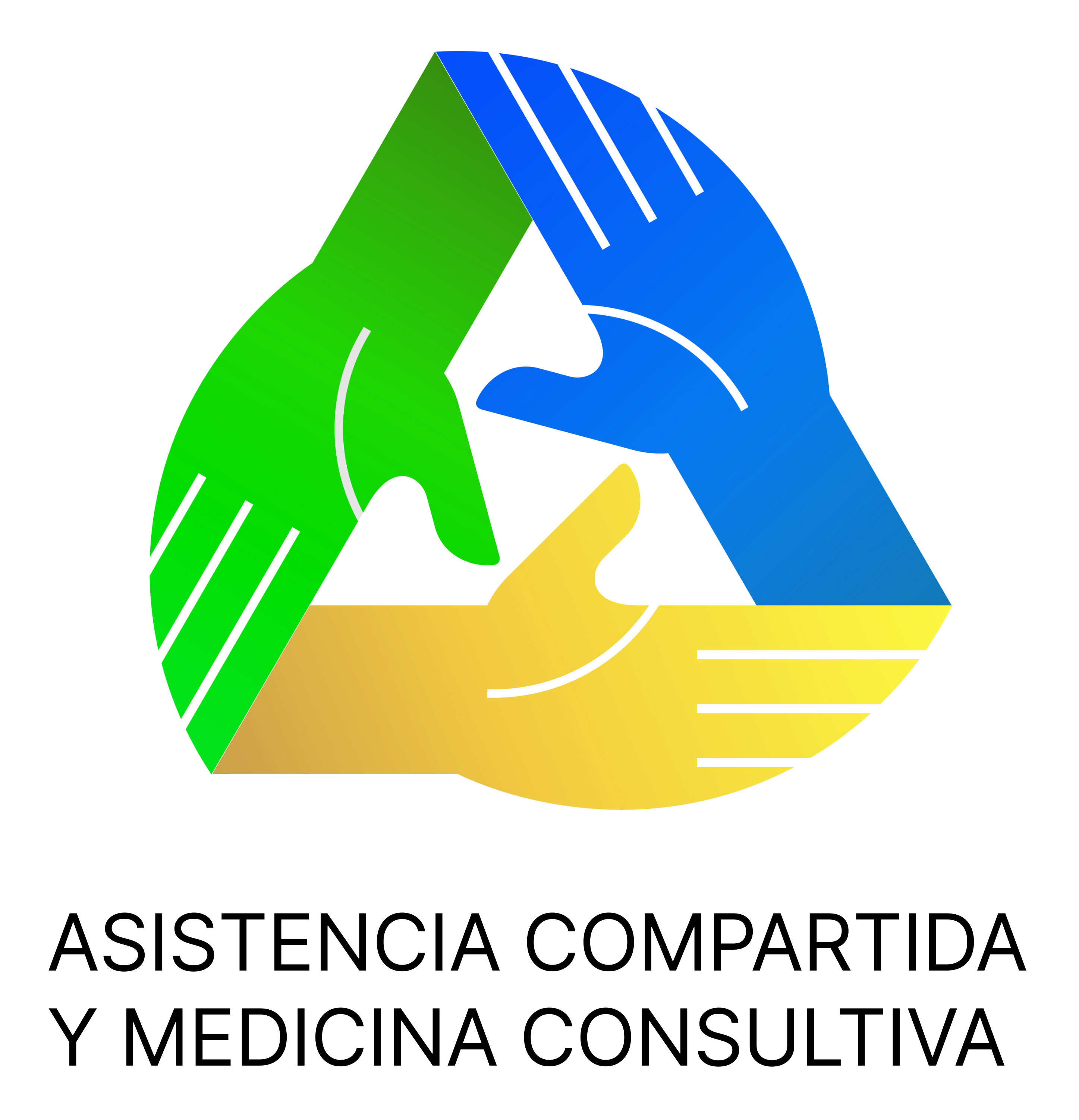 INTERCONSULTAS
QUÉ QUIEREN DE NOSOTROS
Operar en las mejores condiciones posibles
Que se complique lo menos posible
Si se complica que se resuelva lo antes posible
Dar el alta lo antes posible
… Traspasar la responsabilidad sobre el enfermo
Recomendación
Dados los múltiples motivos de solicitud de la interconsulta, debemos estar preparados para cualquier tipo de petición
[Speaker Notes: Aunque habitualmente quieren cosas claras, concretas y razonables, hay que estar preparados para peticiones inesperadas. Los objetivos están bastante claros en el caso de los servicios quirúrgicos, en los médicos pueden no ser tan evidentes, pero son muy similares.]
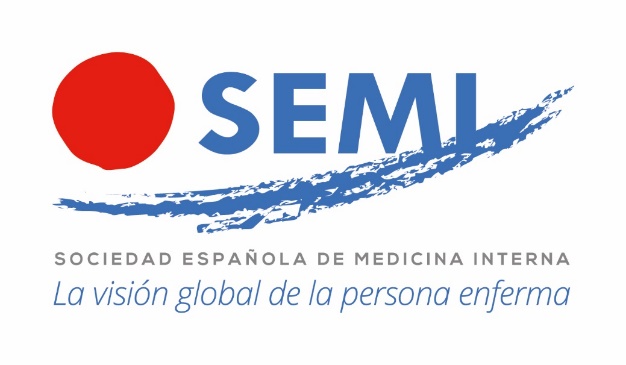 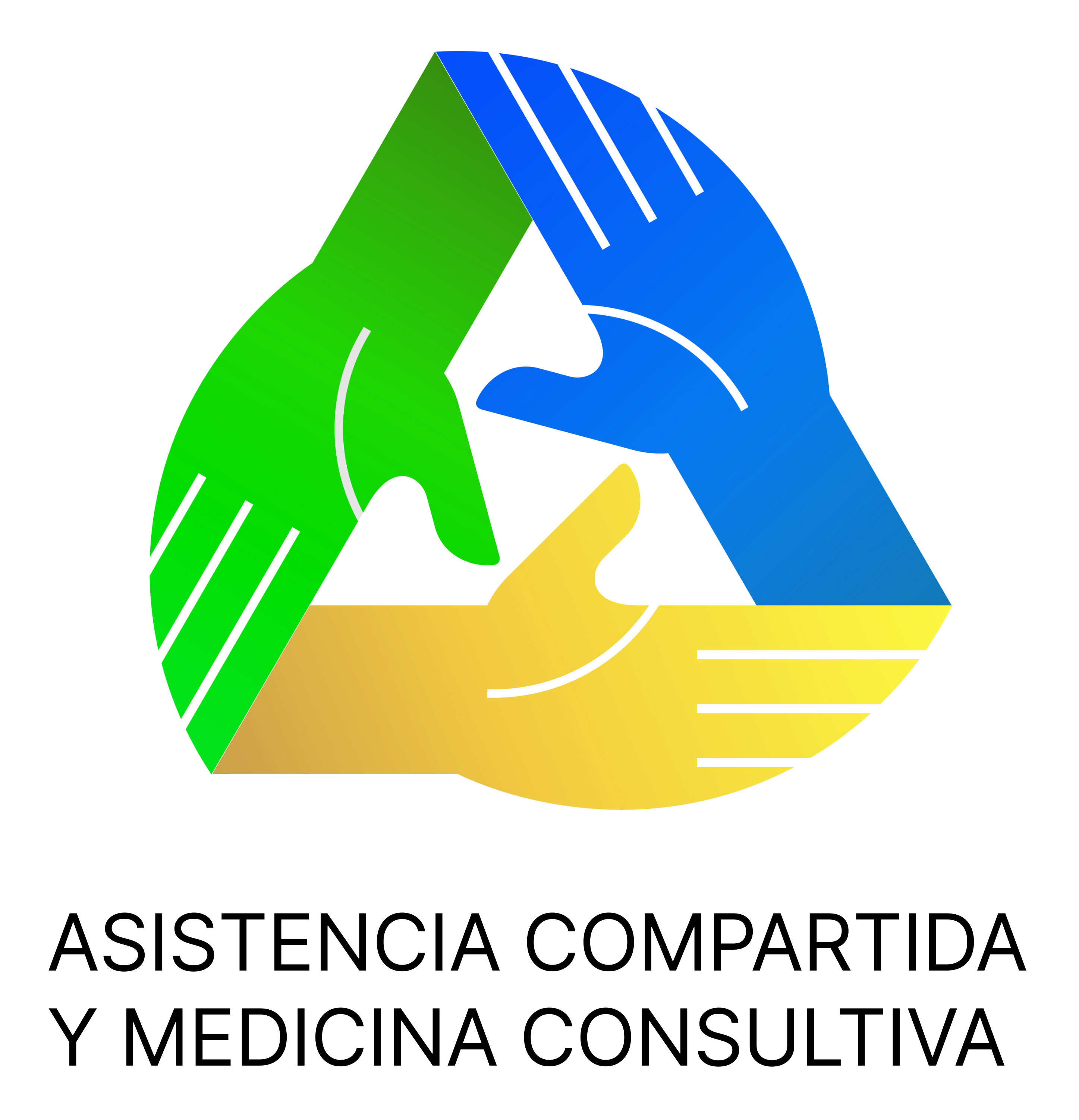 INTERCONSULTAS
QUÉ NO QUIEREN DE NOSOTROS
Personal no motivado o en formación
Decirles cómo tienen que hacer su trabajo
Esperar que ellos piensen como internistas
Hacer recomendaciones obvias o muchas
Iniciar diagnósticos diferenciales
Cambiar planes terapéuticos
No focalizarse en los aspectos importantes para ellos
[Speaker Notes: En general, cuando un especialista, más si es un cirujano, solicita una interconsulta, quiere que se le resuelva el problema lo más precoz y fácilmente posible. Por ello, es importante saber qué cosas no esperan de nosotros, ya que les pueden molestar y generar conflictos.]
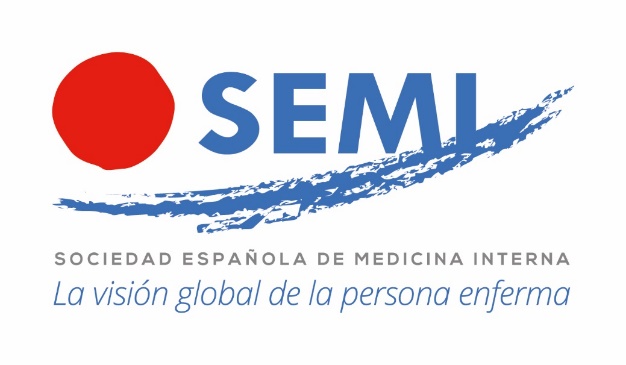 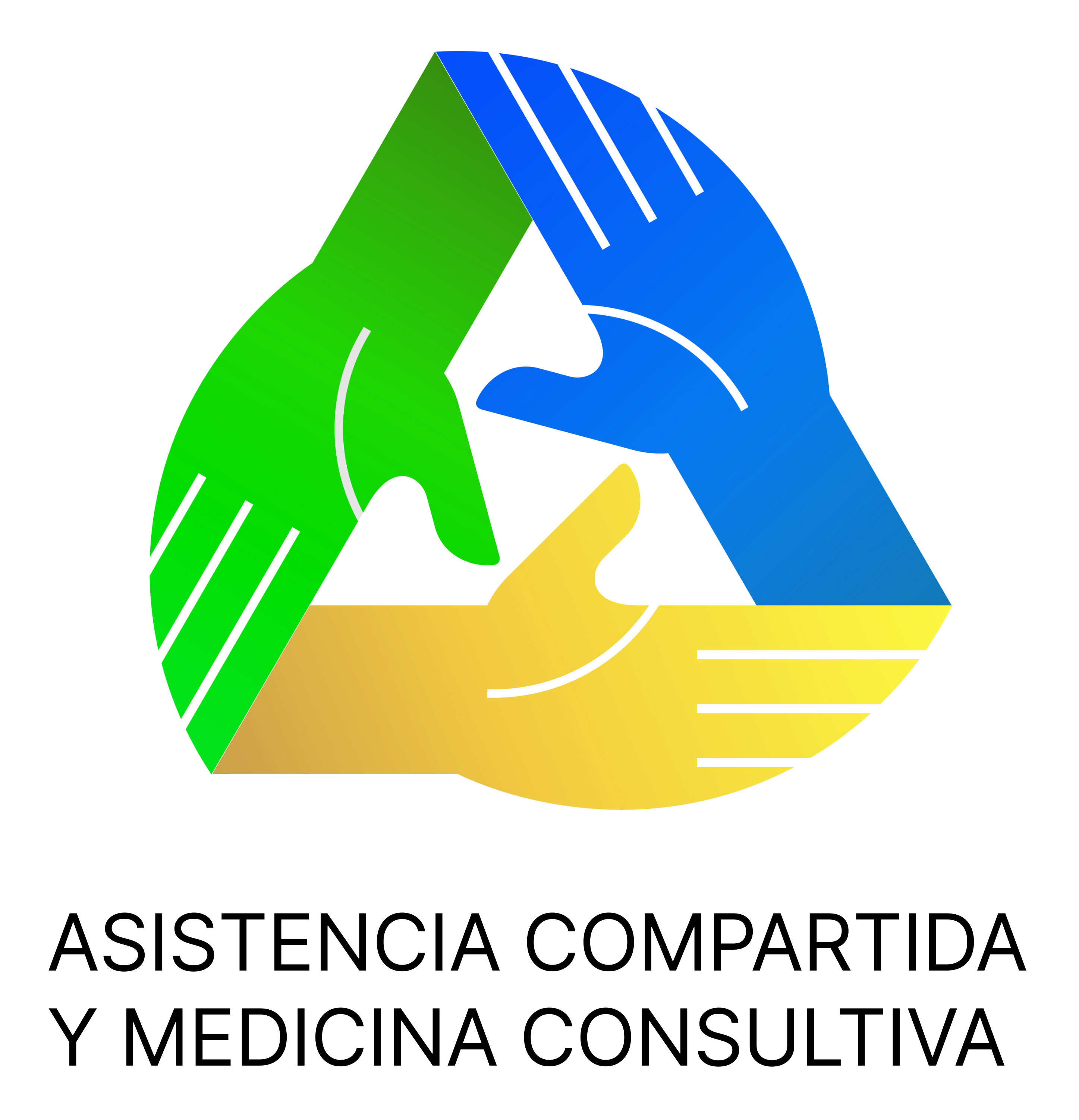 INTERCONSULTAS
PROBLEMAS
Mecanismo de puesta en marcha
Concordancia solicitante-consultor
Transferencia de responsabilidad
Fragmentación de la asistencia
Tipo de respuesta
falta de comunicación
Otros
[Speaker Notes: Las interconsultas adolecen de múltiples problemas. Es conveniente conocerlos para que no nos sorprendan y generen conflictos entre médicos, poniendo en riesgo al paciente.]
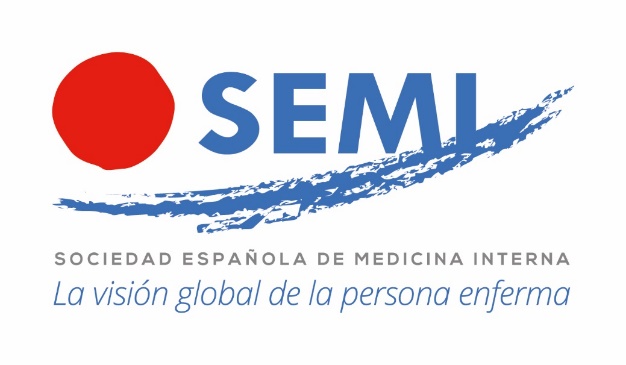 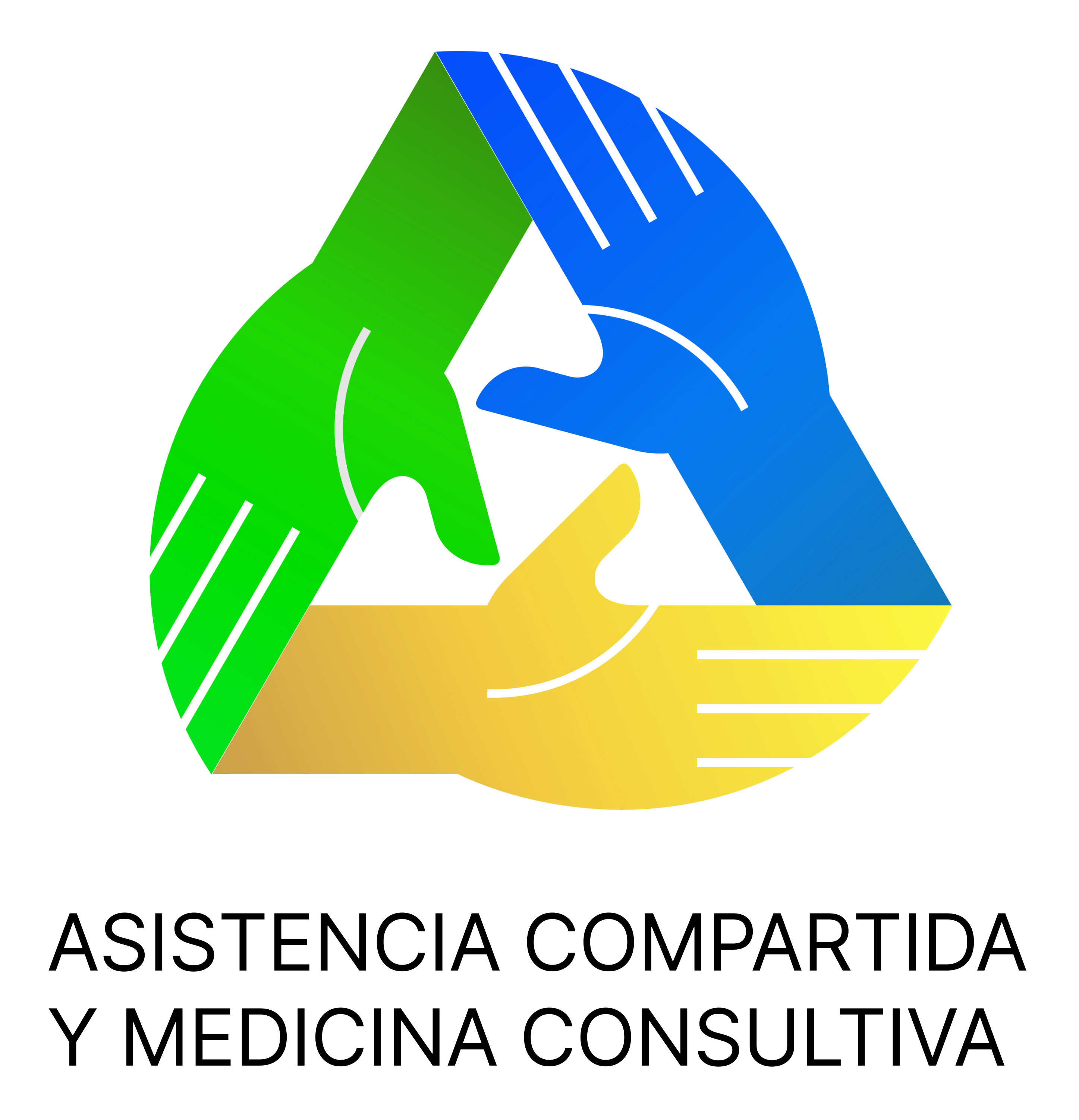 INTERCONSULTAS
PARA MEJORAR LA RELACIÓN SOLICITANTE/CONSULTOR
Es importante identificarse, solicitar el nombre del otro, establecer contacto visual, ser honesto, empático, preguntas y respuestas claras, conocer los mecanismos de funcionamiento del otro servicio, no enfadarse
Recomendación
Primero ver al paciente y luego reclamar o discutir
[Speaker Notes: Con unas mínimas precauciones es posible evitar o mitigar la gran mayoría de los problemas de las interconsultas. Pero siempre ver al paciente, basta que una vez no lo hagamos (aunque lo hayamos visto varios días seguidos y cerrado una interconsulta previa) para que tengamos problemas.]
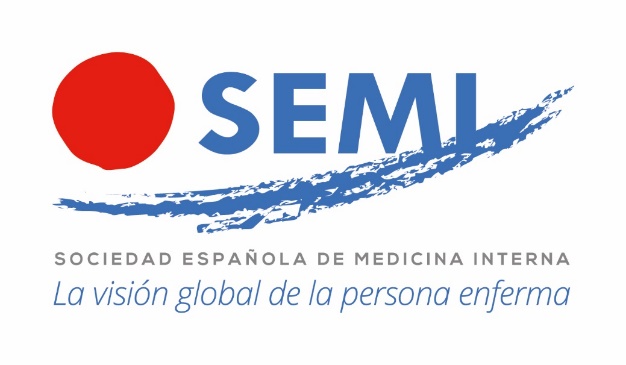 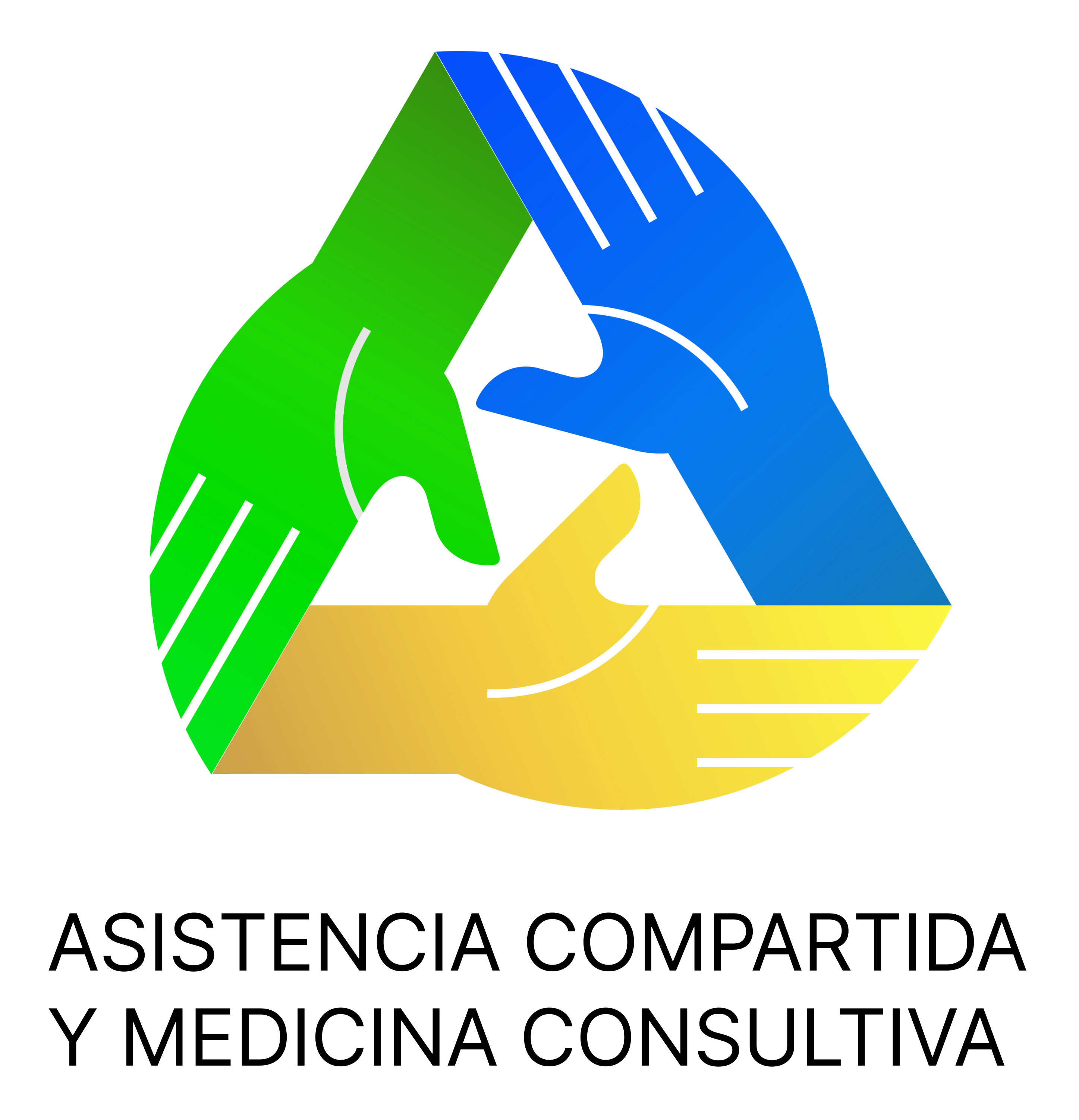 INTERCONSULTAS
SOLICITUD
Quién: El médico responsable del enfermo
Cuándo: Se tienen datos suficientes (como mínimo la historia y exploración física)
Cómo: Con información concisa pero suficiente
[Speaker Notes: Aunque la solicitud depende de quien pide la interconsulta, podemos educarles si conocemos bien cómo debe ser la solicitud.]
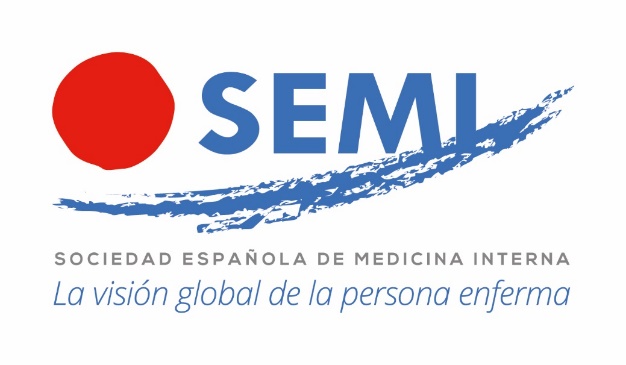 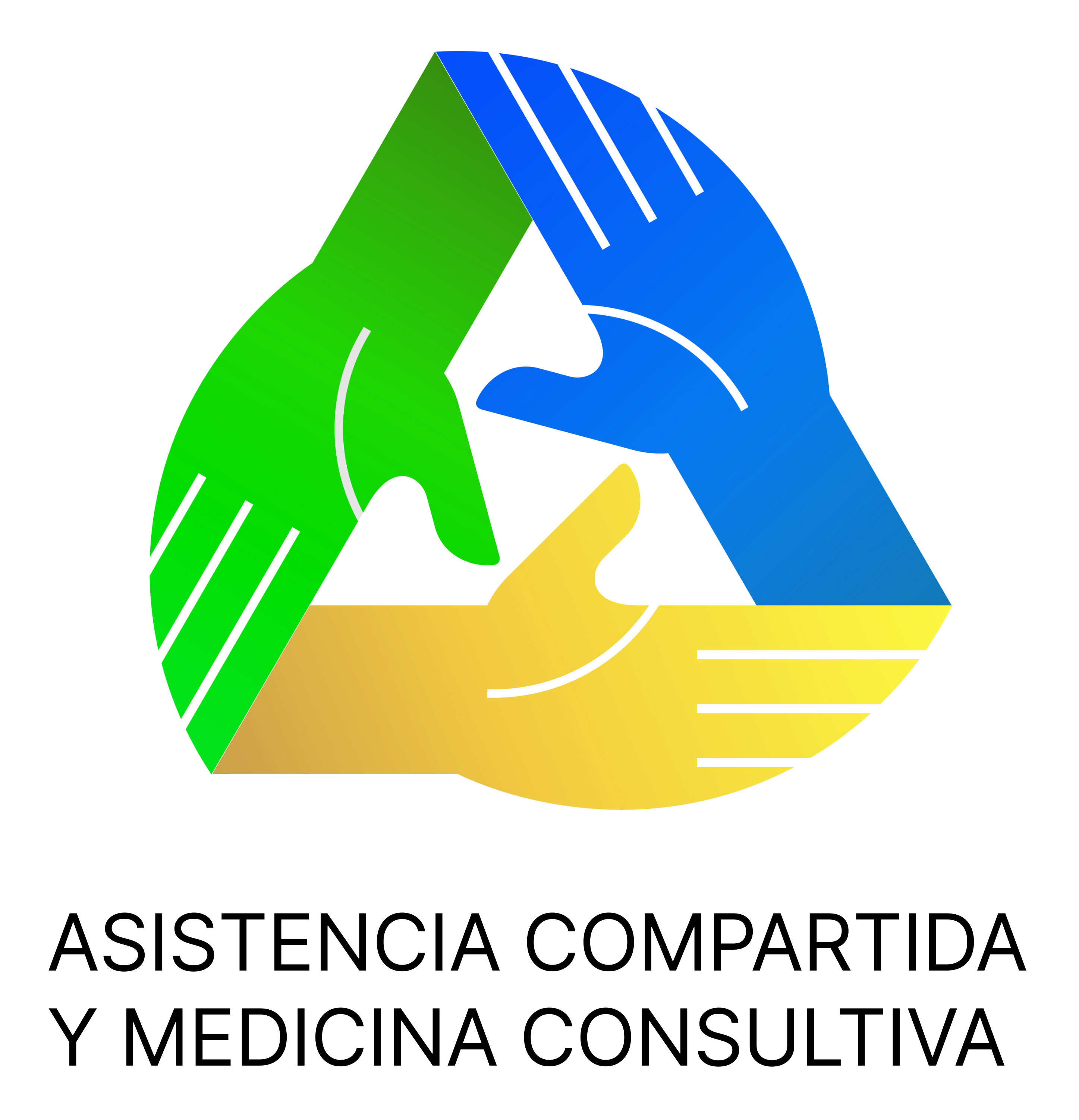 INTERCONSULTAS
FORMAS DE CONTESTAR
Recomendaciones: Correcto, ético, no se interfiere
Ejecutiva: Interfiere, ético a veces, problemas de coordinación (entre otros)
Recomendación
Procurar hablar siempre con el solicitante/responsable actual
[Speaker Notes: Este es un problema no bien resuelto, ya que, si lo más adecuado son las recomendaciones, en general solemos escribir órdenes (tratamientos, solicitud de pruebas) porque es más resolutivo, pero puede acarrear problemas. En cualquier caso, se conteste como se conteste, hay que procurar siempre hablar con el solicitante o el responsable en el momento de contestar.]
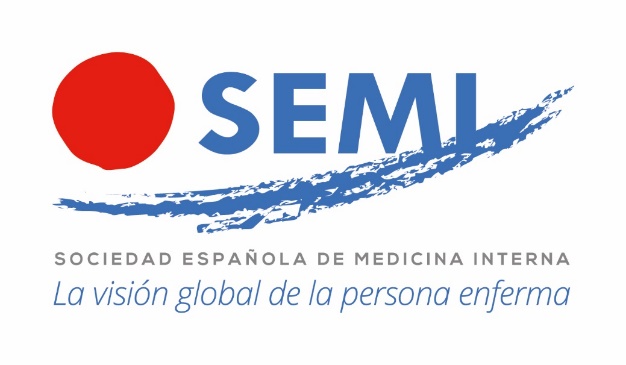 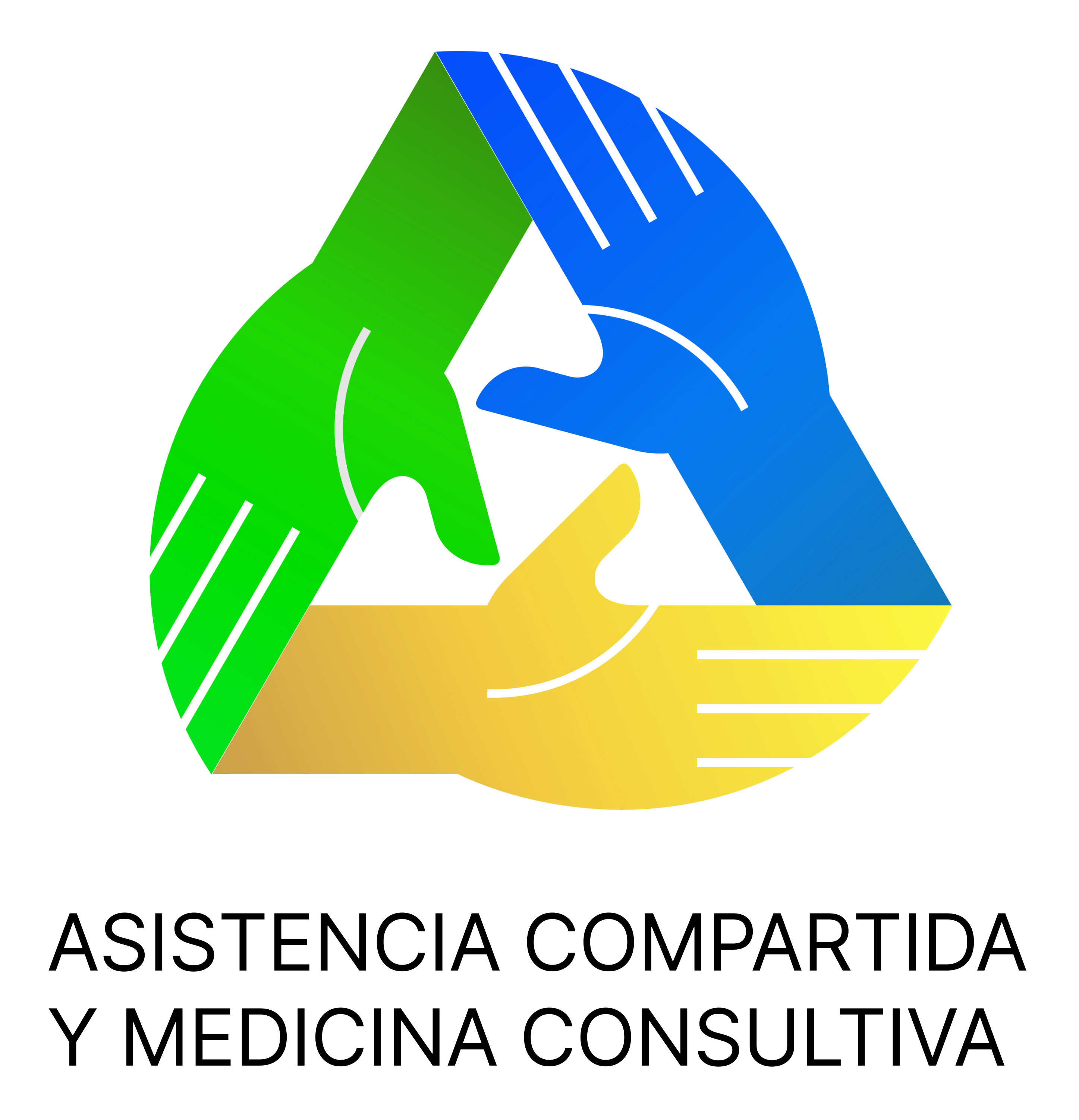 INTERCONSULTAS
CONTESTACIÓN: DATOS QUE DEBEN FIGURAR
Servicio y médico que responde
Diagnóstico de ingreso
Referencia al motivo de consulta (escueto)
Antecedentes personales de interés directo
Exploración física y pruebas complementarias de interés directo
[Speaker Notes: La contestación debe ser concreta y sin divagar, ofreciendo la información suficiente.]
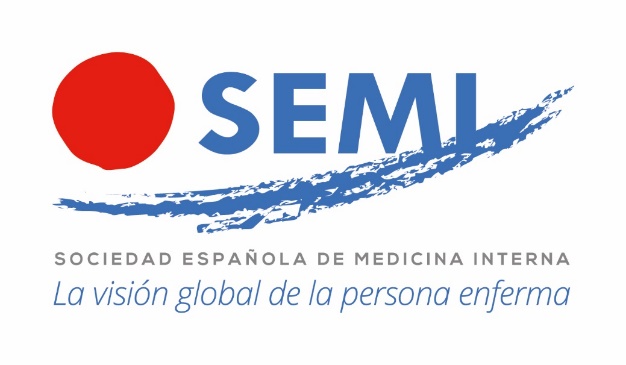 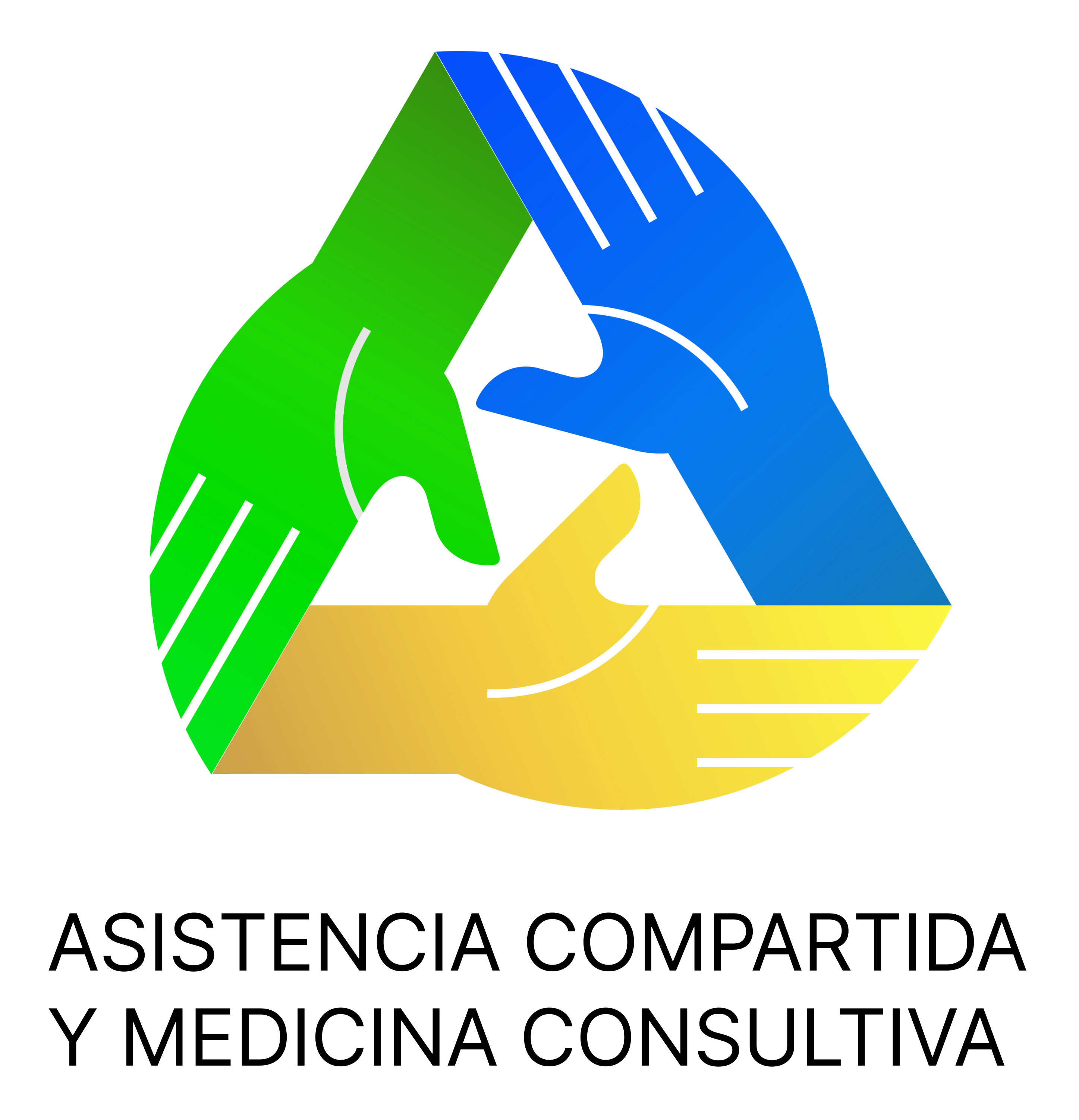 INTERCONSULTAS
CONTESTACIÓN: DATOS QUE DEBEN FIGURAR
Juicio diagnóstico referente a la interconsulta
Pruebas complementarias recomendadas/solicitadas por el consultor
Tratamiento indicado/recomendado
Respuesta siempre por escrito, y muy recomendable además, verbalmente
Indicar claramente si se cierra la interconsulta o si haremos seguimiento y de qué forma y frecuencia
Y todo lo que se considere oportuno
[Speaker Notes: La contestación debe ser concreta y sin divagar, ofreciendo la información suficiente.]
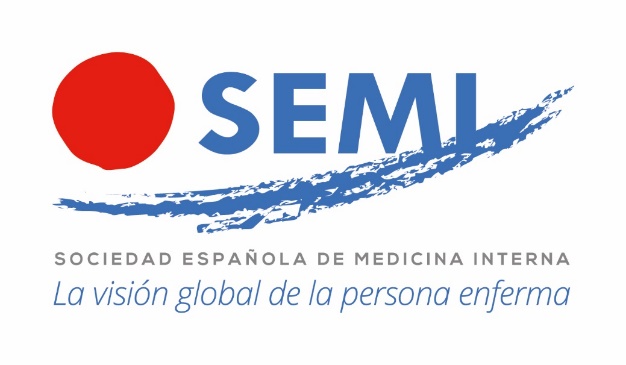 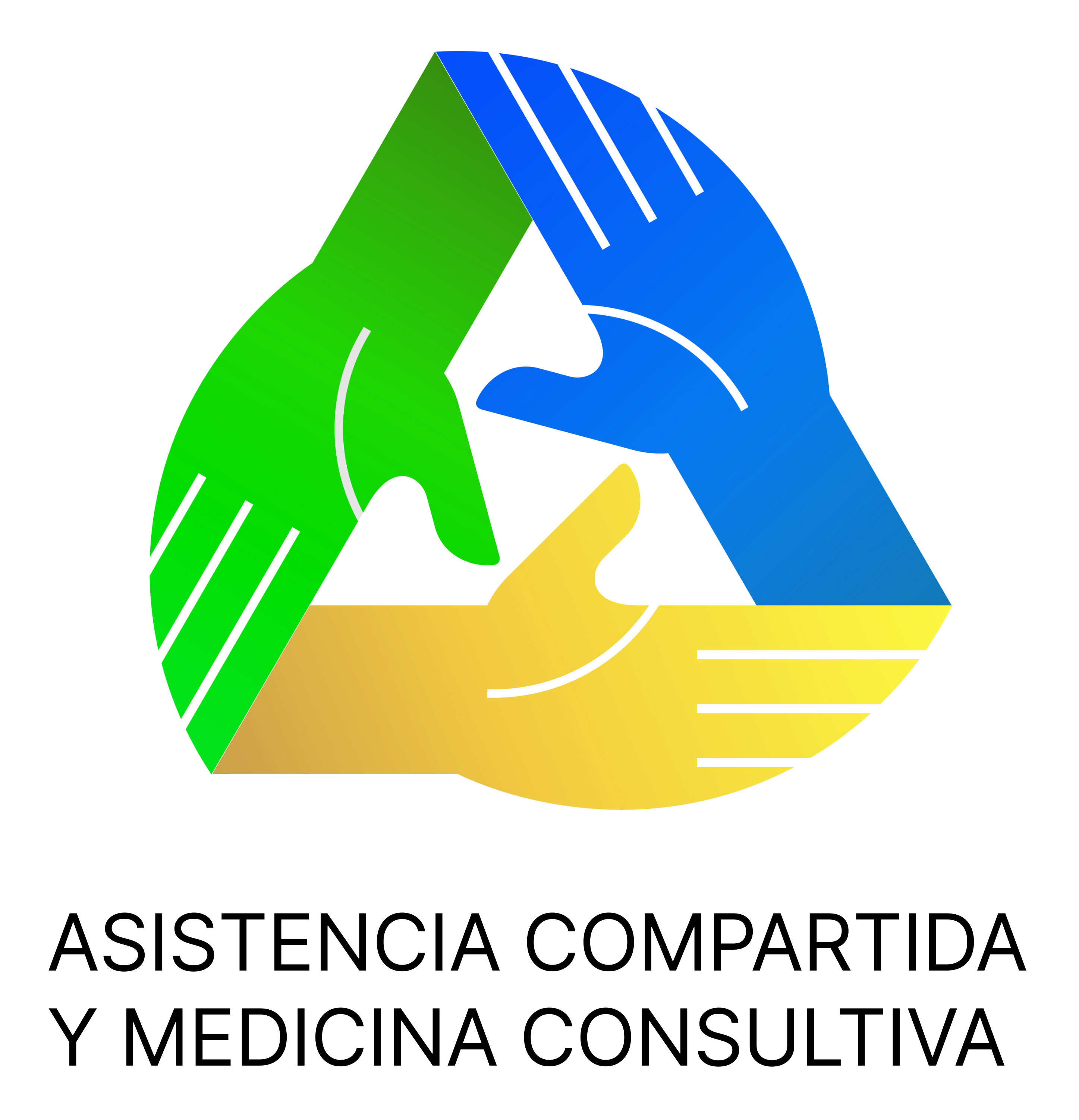 INTERCONSULTAS
CUÁNDO SE DEBEN CERRAR
La interconsulta sólo se debe cerrar cuando se emite una opinión una vez recibidos los estudios solicitados, si existen, y no precisa seguimiento por parte del consultor, o dicho seguimiento es capaz de asumirlo el especialista solicitante
Recomendación
Es un error mantenerla abierta si no es estrictamente necesario, se favorece la inhibición del responsable
[Speaker Notes: El cierre es muy importante y se debe de hacer de forma adecuada. Es un error muy habitual mantenerla abierta si no es estrictamente necesario, ya que el médico responsable se suele inhibir y el paciente se queda en “tierra de nadie”,]
Motivo
Seguimiento
Respuesta
(solicitante)
Solicitante
Formación Experiencia Carga trabajo
Solicitante
Prestigio
Accesibilidad
Experiencias
previas
Guías
Procedimientos
Integración
Asistencia
(acuerdo)
Consultor
Prestigo Accesibilidad Experiencias previas
Consultor
Formación
Experiencia
Carga trabajo
Tipo
Urgente
Formal…
Tipo
Recomendaciones
Órdenes
SOLICITUD
RESPUESTA
Información
suministrada
Información
suministrada
Momento
temporal
Retraso
Contacto directo
sol/cons
Contacto directo
sol/cons
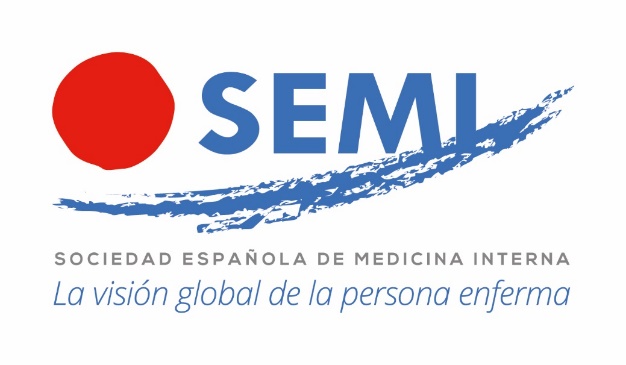 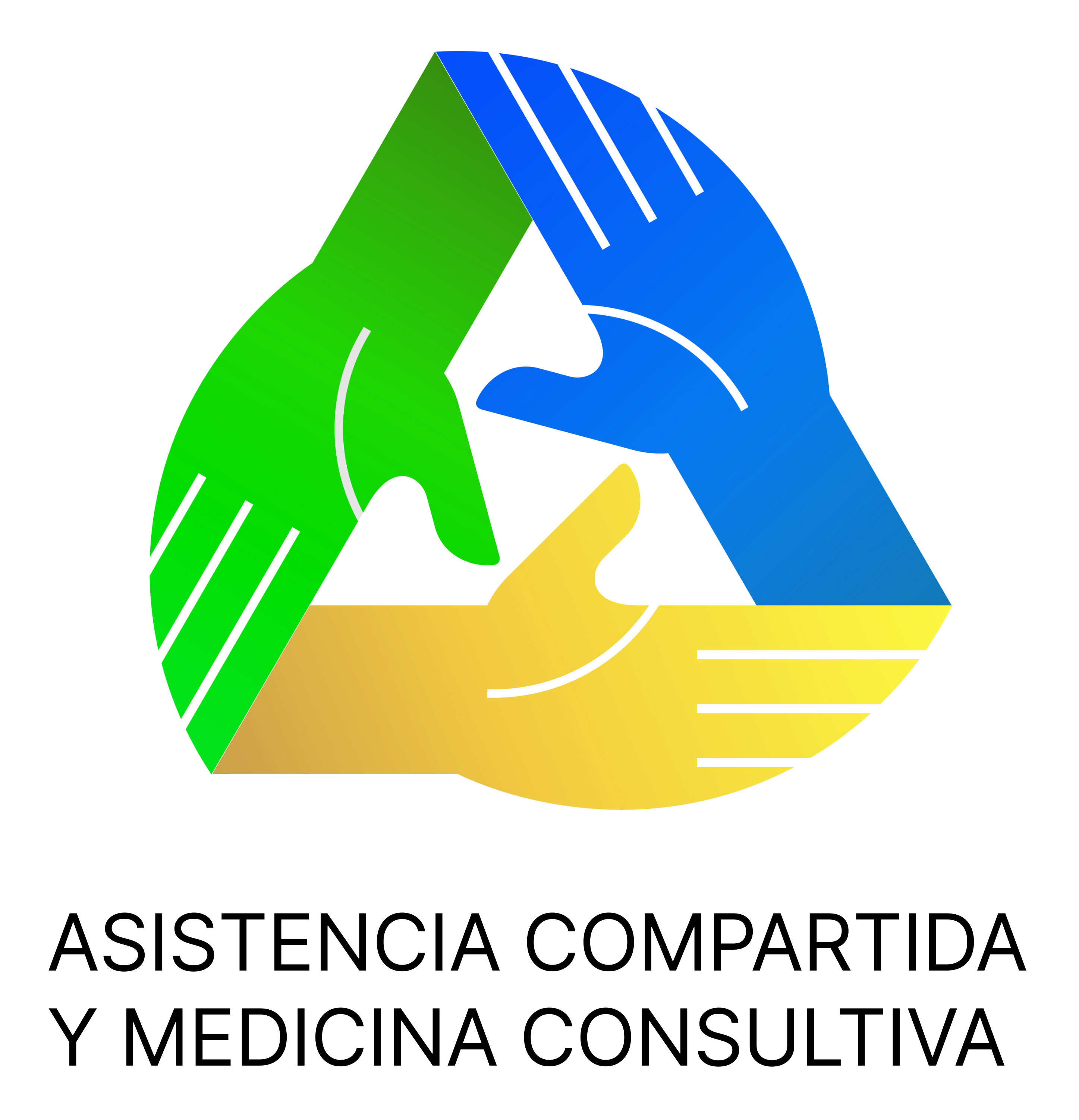 INTERCONSULTAS
PROCESO DE LA INTERCONSULTA
[Speaker Notes: Como se aprecia en la figura, el proceso de interconsulta es mucho más complejo de lo que parece, y está influido por múltiples factores, tanto del solicitante como del consultor.]
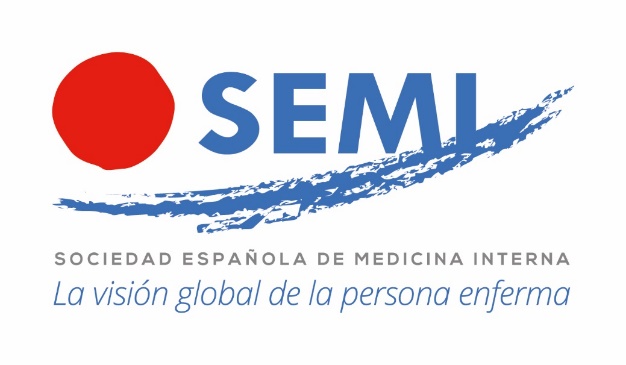 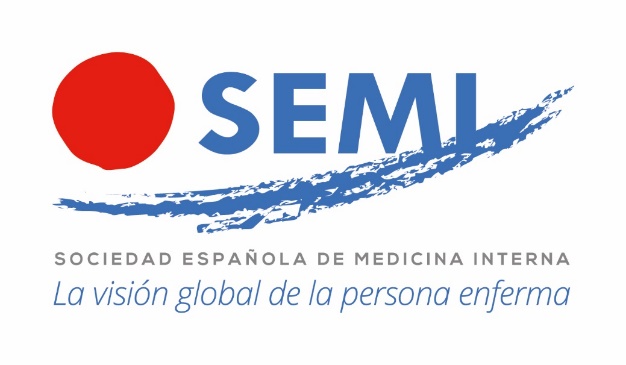 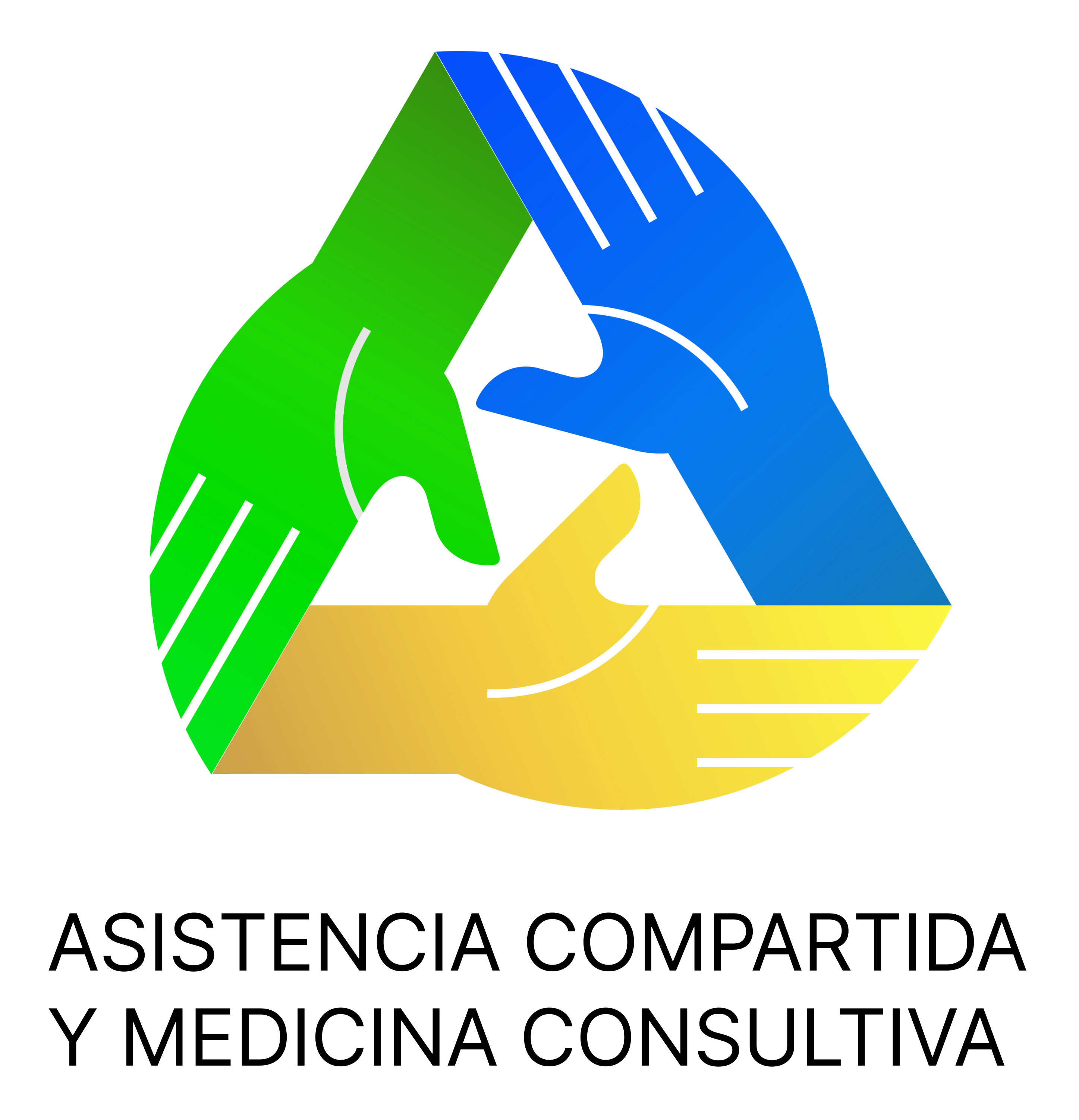 GUARDIA MÉDICA
TIPOS DE LLAMADA
Urgente: Se debe atender de inmediato
Rápida: Debe ser atendida lo antes posible
Puede ser demorada
[Speaker Notes: La guardia se asemeja mucho a la interconsulta urgente. De hecho, es lo mismo cuando nos llama un compañero de otro servicio.]
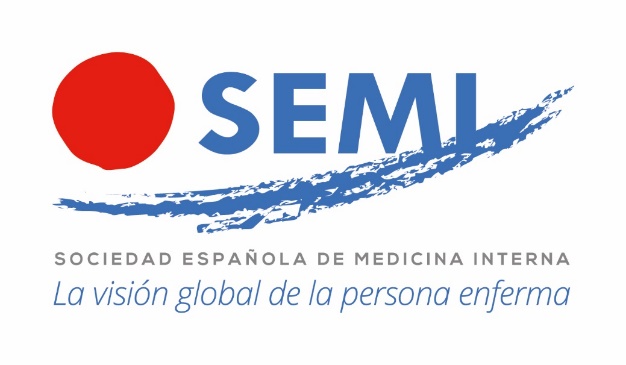 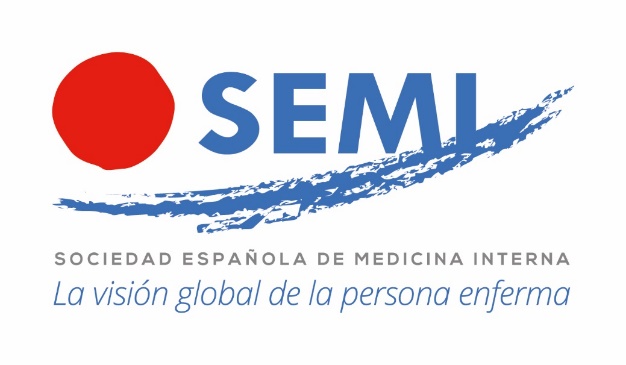 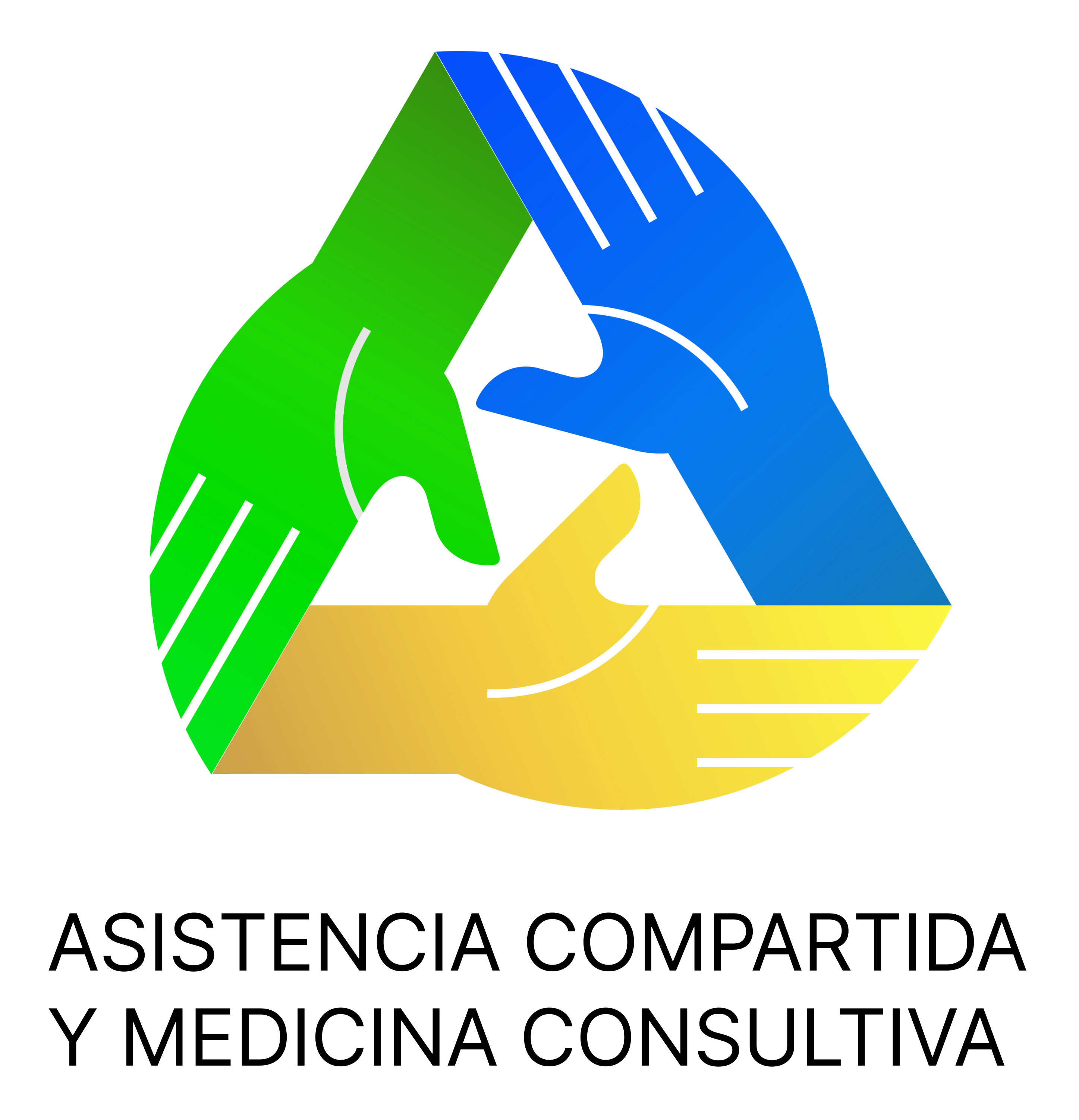 GUARDIA MÉDICA
FACILITAR LA LABOR DE LA GUARDIA
No condicionar al paciente y familiares
Anticipar situaciones especiales
Tratamientos revisados y según la guía del hospital
Órdenes claras, escritas y firmadas
Volantes hechos en correspondencia con las órdenes
Pedir sólo estudios realmente necesarios y urgentes
[Speaker Notes: Todas estas condiciones son igualmente aplicables para facilitar el trabajo del consultor.]
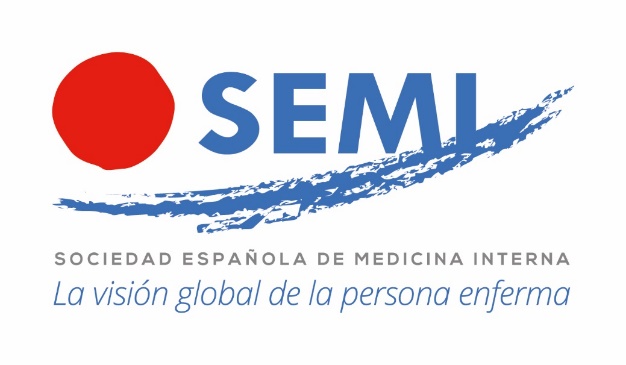 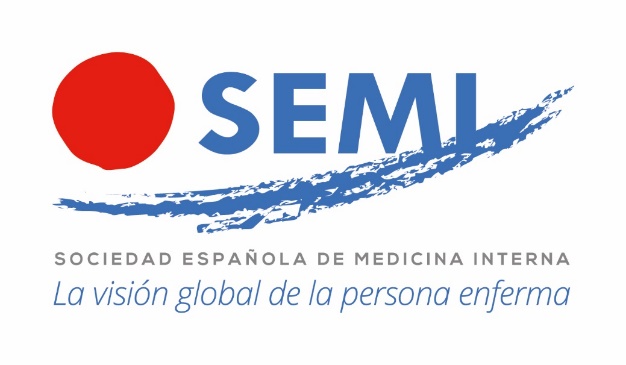 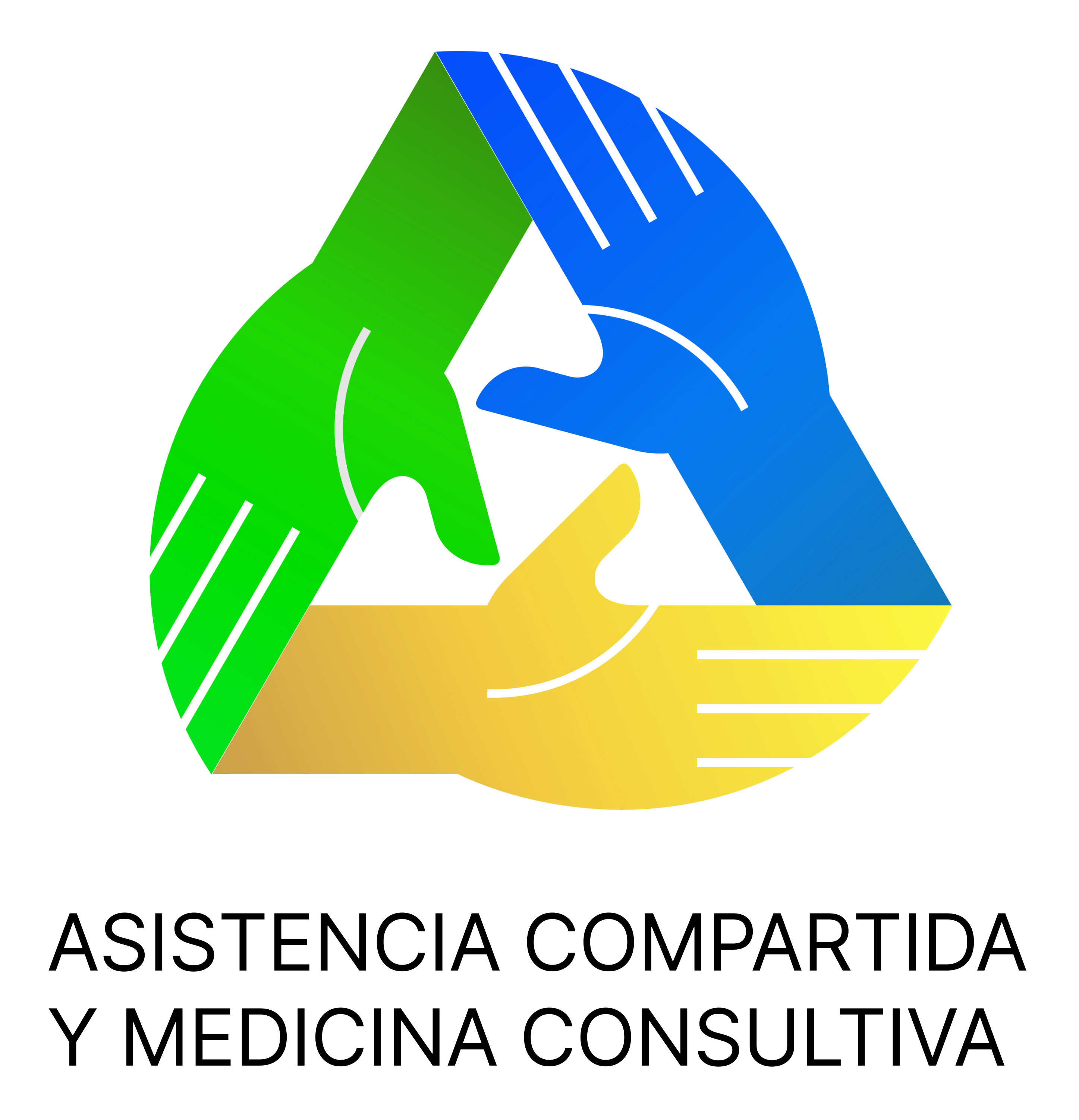 GUARDIA MÉDICA
FACILITAR LA LABOR DE LA GUARDIA
No solicitar placas ni analíticas “de control”
Especificar que debe ser valorado clínicamente
Dejar opiniones, no órdenes
Anticipar las situaciones más habituales
Informar a la guardia
[Speaker Notes: Todas estas condiciones son igualmente aplicables para facilitar el trabajo del consultor.]
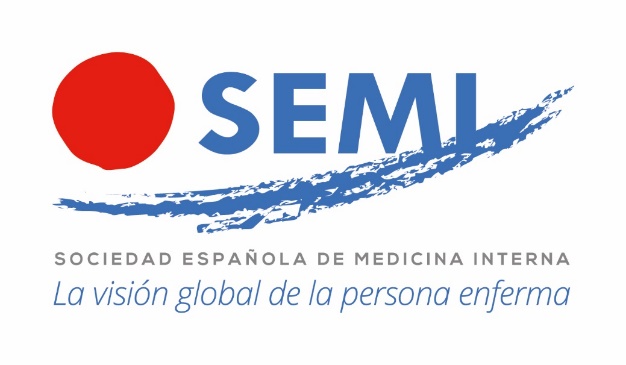 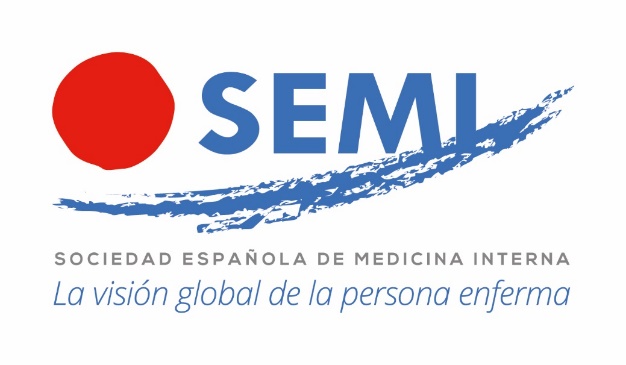 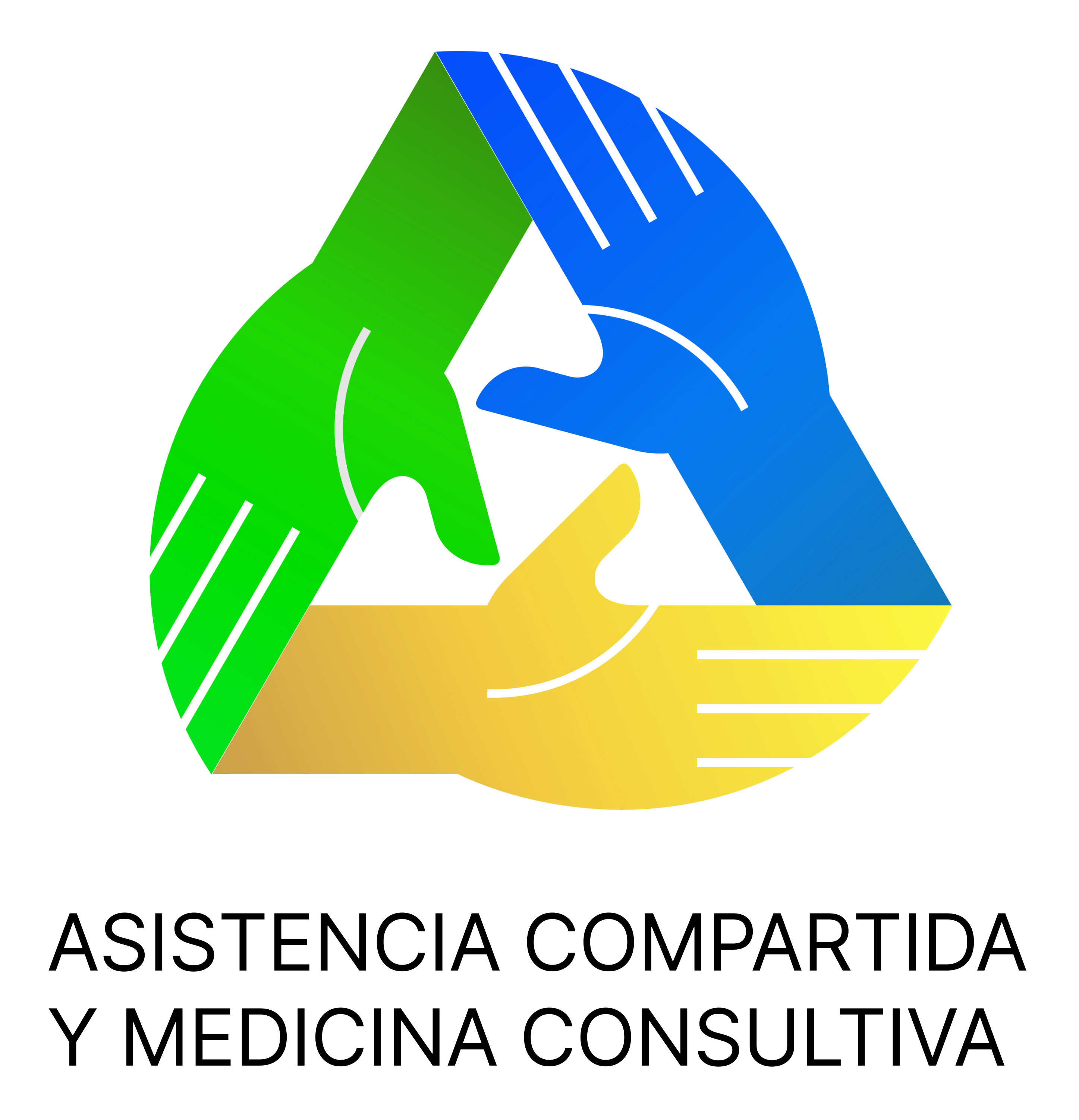 GUARDIA MÉDICA
FACILITAR LA LABOR DEL MÉDICO RESPONSABLE
No condicionar al paciente y familiares
Volantes en concordancia con las órdenes
Pedir sólo las pruebas necesarias, no “controles”
Tener en cuenta las situaciones especiales
Casos especiales comentarlos con el responsable
Aplicar lo dicho en el apartado “facilitar la labor de la guardia”
[Speaker Notes: Todas estas condiciones son igualmente aplicables para facilitar el trabajo del solicitante.]
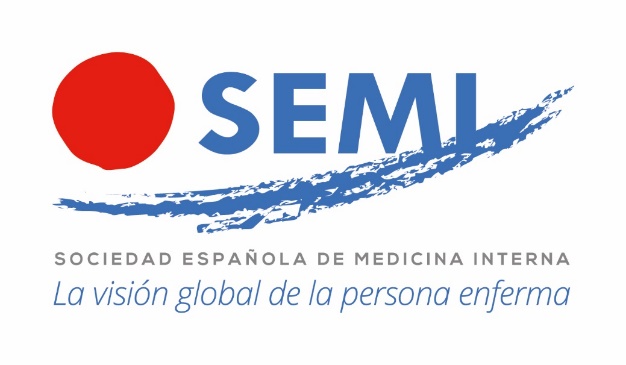 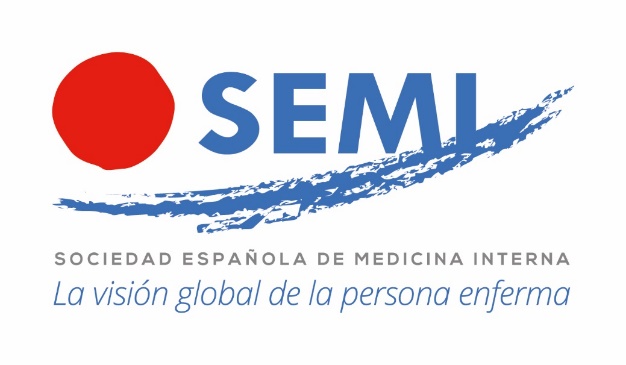 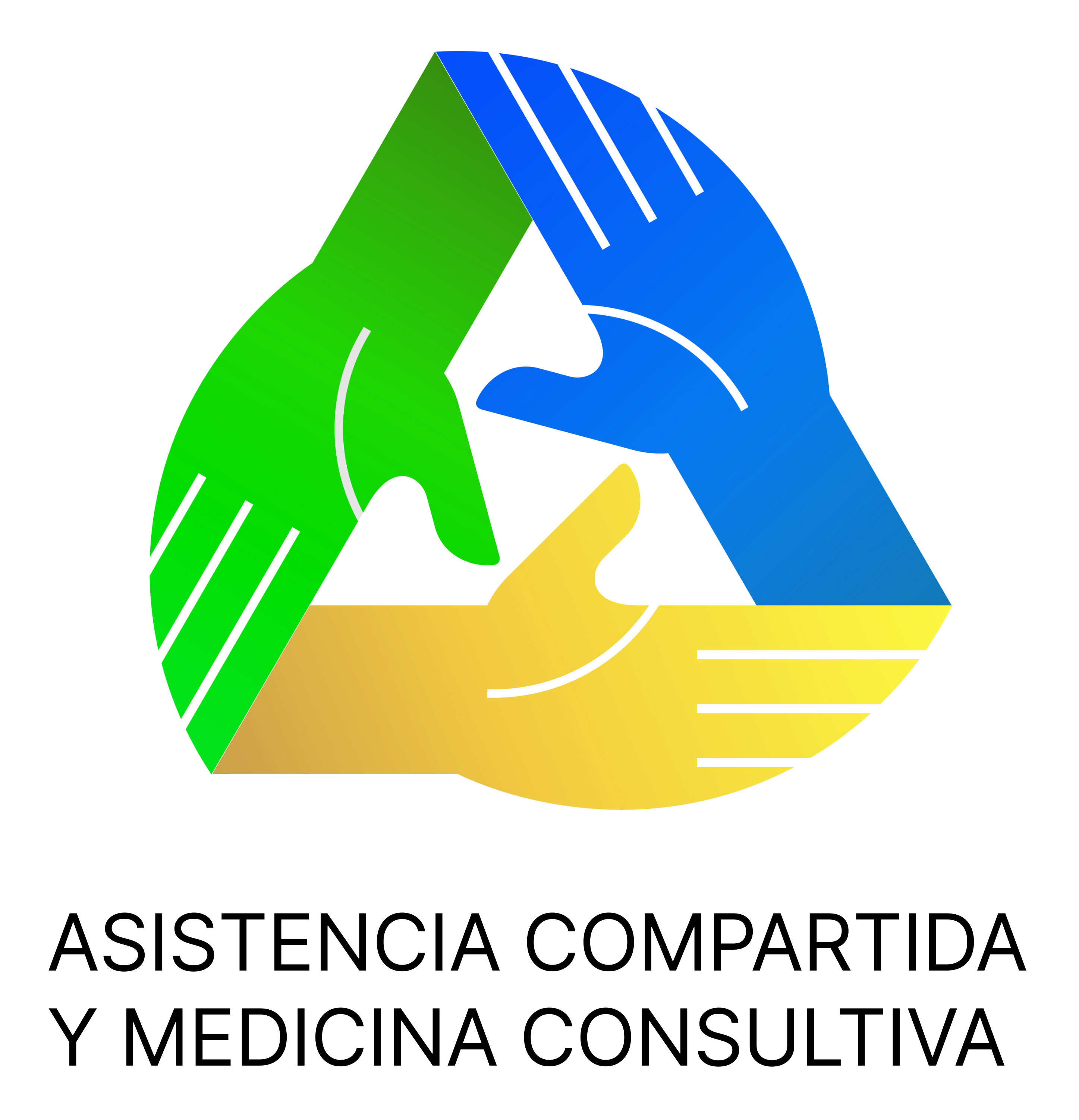 INTERCONSULTA ELECTRÓNICA
Características propias → informal
Seguridad → solo por medio de aplicación/correo institucional
Por teléfono
[Speaker Notes: Las diferentes modalidades de interconsultas electrónicas se caracterizan porque son informales. Presentan características y problemas específicos.]
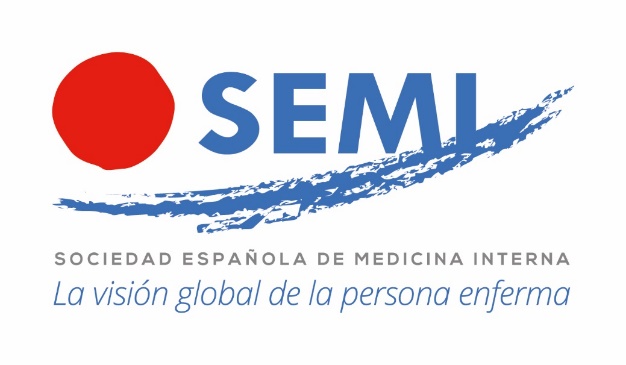 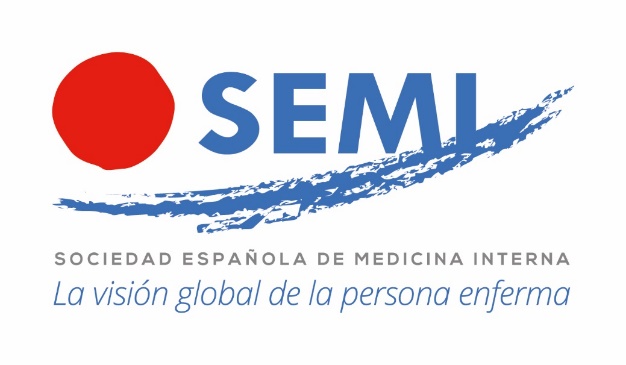 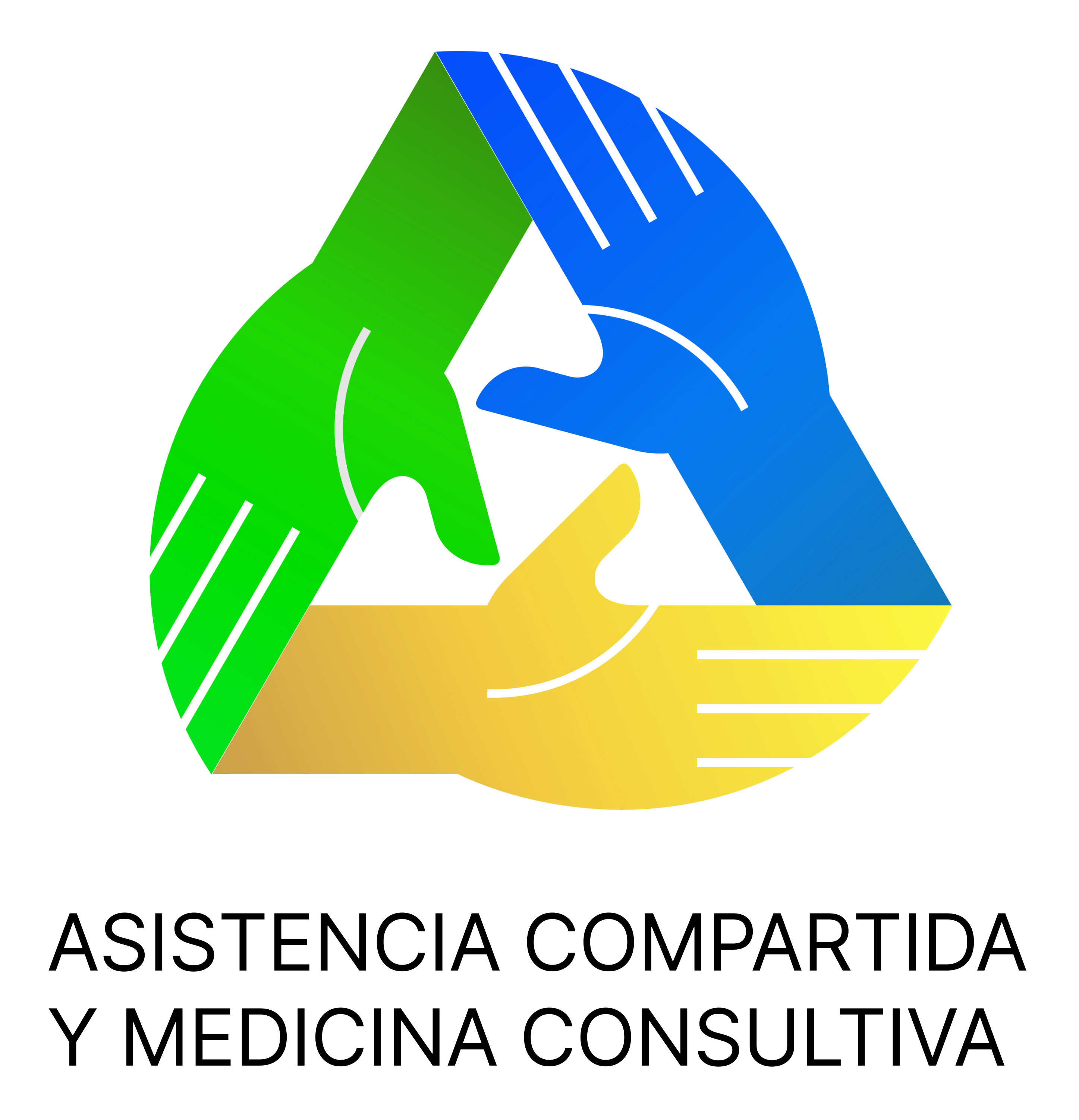 INTERCONSULTA ELECTRÓNICA
Correo electrónico, aplicación, chat…
Características propias → informal
Un sistema de comunicación eficaz, seguro, que mantenga la privacidad y cumpla la legislación
Seguridad → aplicación/correo institucional, no privado
Recomendación
Procurar hacer el menor número posible de informales
[Speaker Notes: En este tipo de interconsultas es especialmente relevante la seguridad en la transmisión de información (ley de protección de datos)]
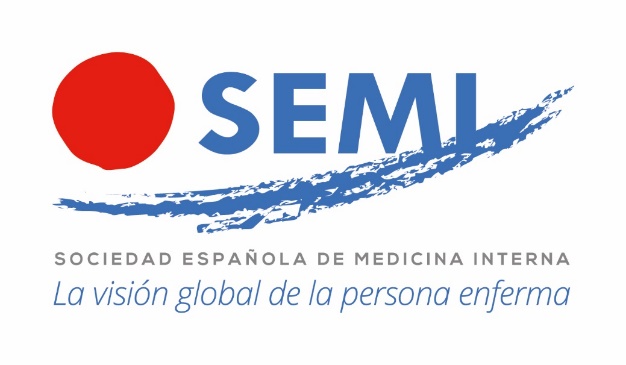 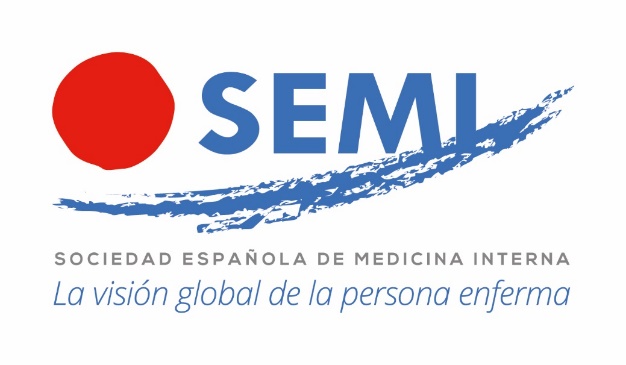 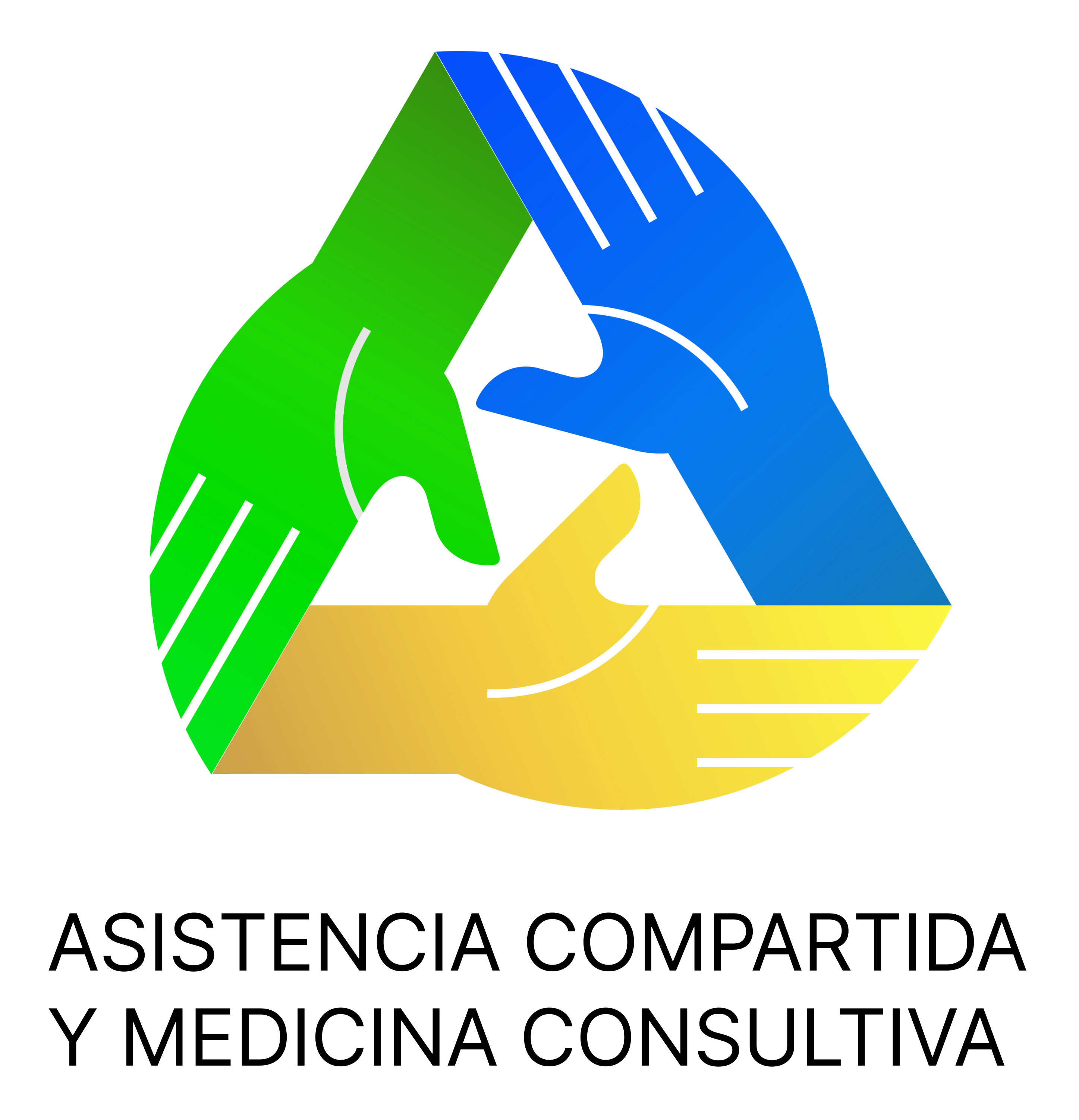 INTERCONSULTA ELECTRÓNICA
INTERCONSULTA TELEFÓNICA: VENTAJAS
Rapidez
Contestación inmediata
Contacto verbal
Recomendación
Procurar utilizarla lo menos posible
[Speaker Notes: Aunque sus ventajas son claras, debemos utilizarla lo menos posible por sus inconvenientes.]
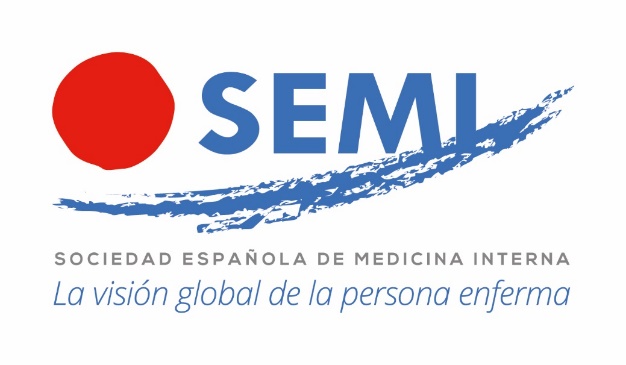 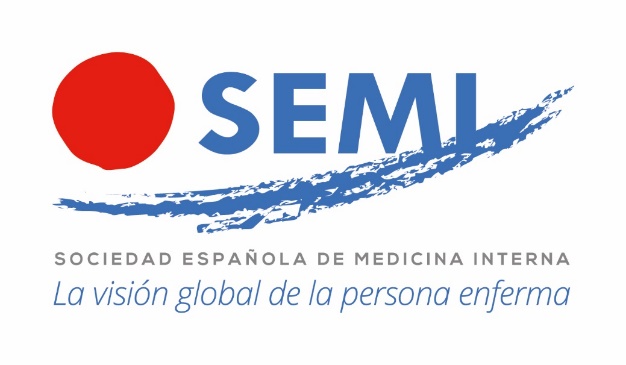 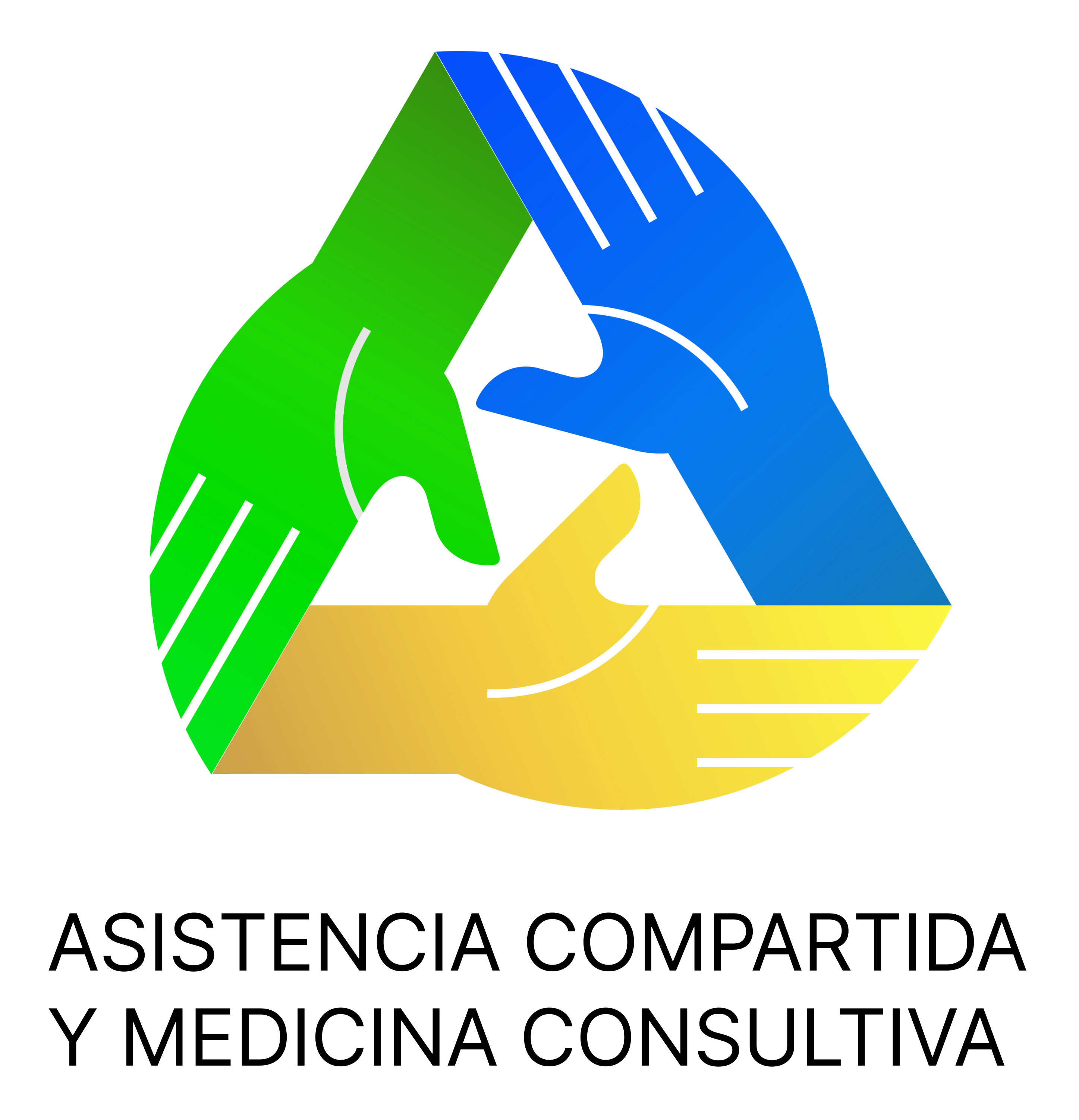 INTERCONSULTA ELECTRÓNICA
INTERCONSULTA TELEFÓNICA: INCONVENIENTES
Solicitud/respuesta pueden no ser bien comprendidas
Mal momento para el consultor → respuesta apresurada
Se “obliga” a responder sin poder meditar, valorar pruebas disponibles o consultar fuentes de información
No hay registro de lo dicho por ambas partes
No se registra ni valora la carga de trabajo originada
¿Seguro? - No utilizar sistemas de mensajería tipo WhatsApp®
[Speaker Notes: Tiene el problema de que puede ser un mal momento para el consultor, pueden no ser bien entendidas las preguntas o las respuestas y no queda constancia de lo dicho por ninguna de las dos partes.]
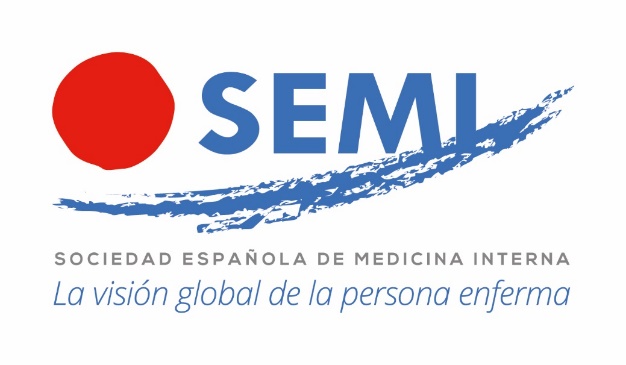 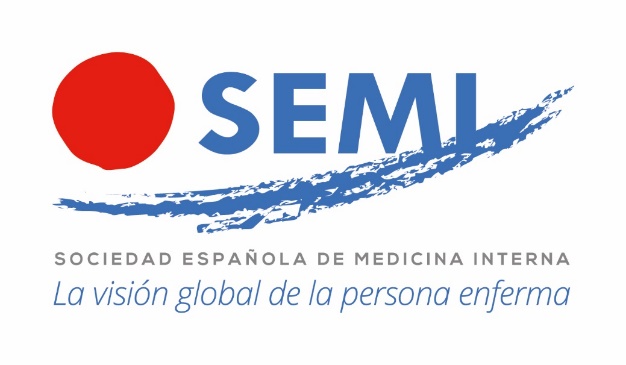 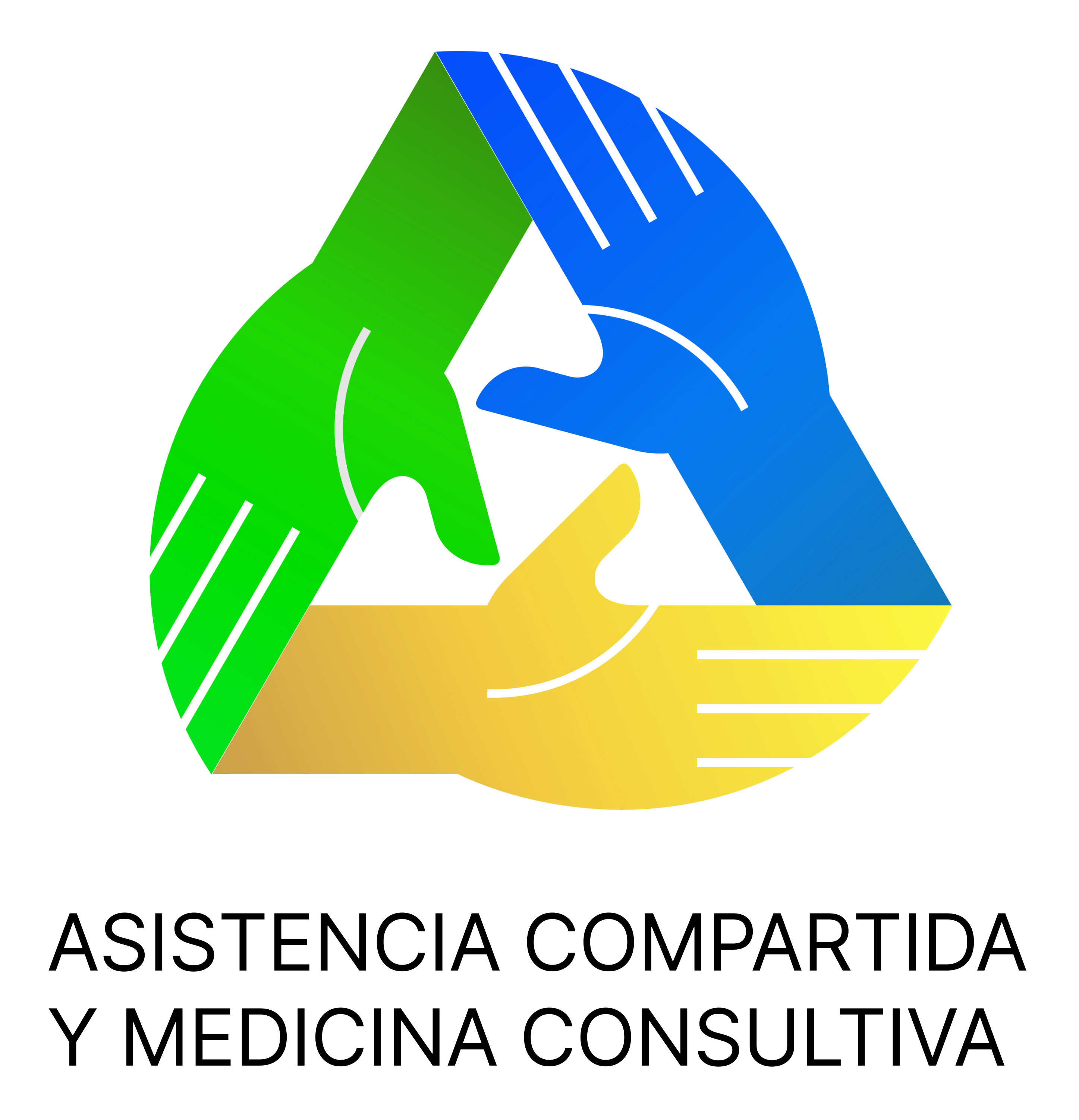 INTERCONSULTAS
ASPECTOS COLATERALES
Impresión “subjetiva” muy importante
Son un escaparate de la organización, profesionalidad y prestigio, tanto del servicio que la solicita como del que la contesta
Son un reflejo de la profesionalidad y prestigio del solicitante y del consultor
Cuando un comunicado de un médico a otro no es correcto, el que lo recibe asume que es por falta de interés, escasa competencia profesional o ambos
Fundamental organizarlas, registrarlas y analizarlas
[Speaker Notes: A pesar de su desprestigio, las interconsultas son fundamentales para la asistencia médica a un enfermo.]
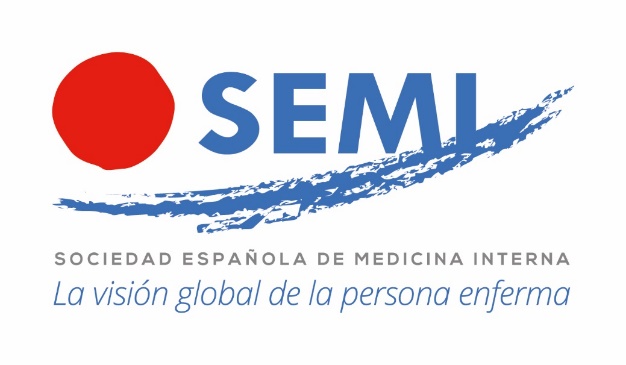 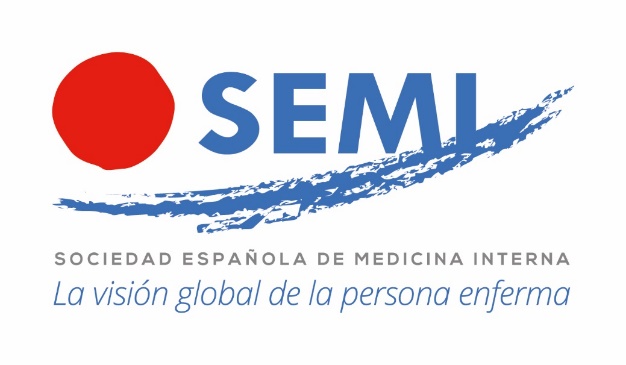 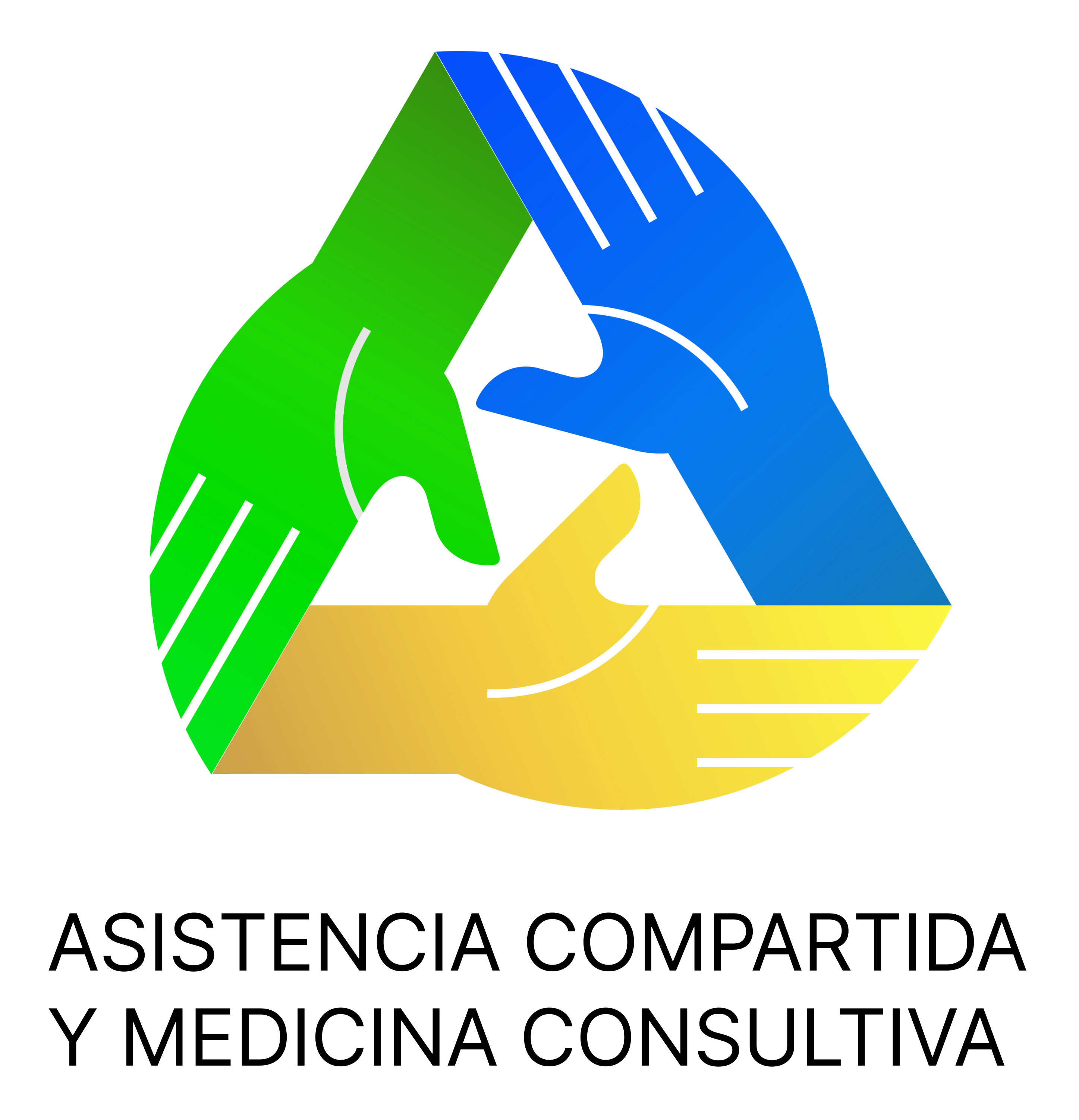 INTERCONSULTAS
La interconsulta es la actividad asistencial más difícil y complicada. A la dificultad que conlleva un enfermo se añade el hecho de “colaborar” y estar supeditado a otro médico
[Speaker Notes: Probablemente la interconsulta es la actividad más difícil que puede llevar a cabo un médico.]
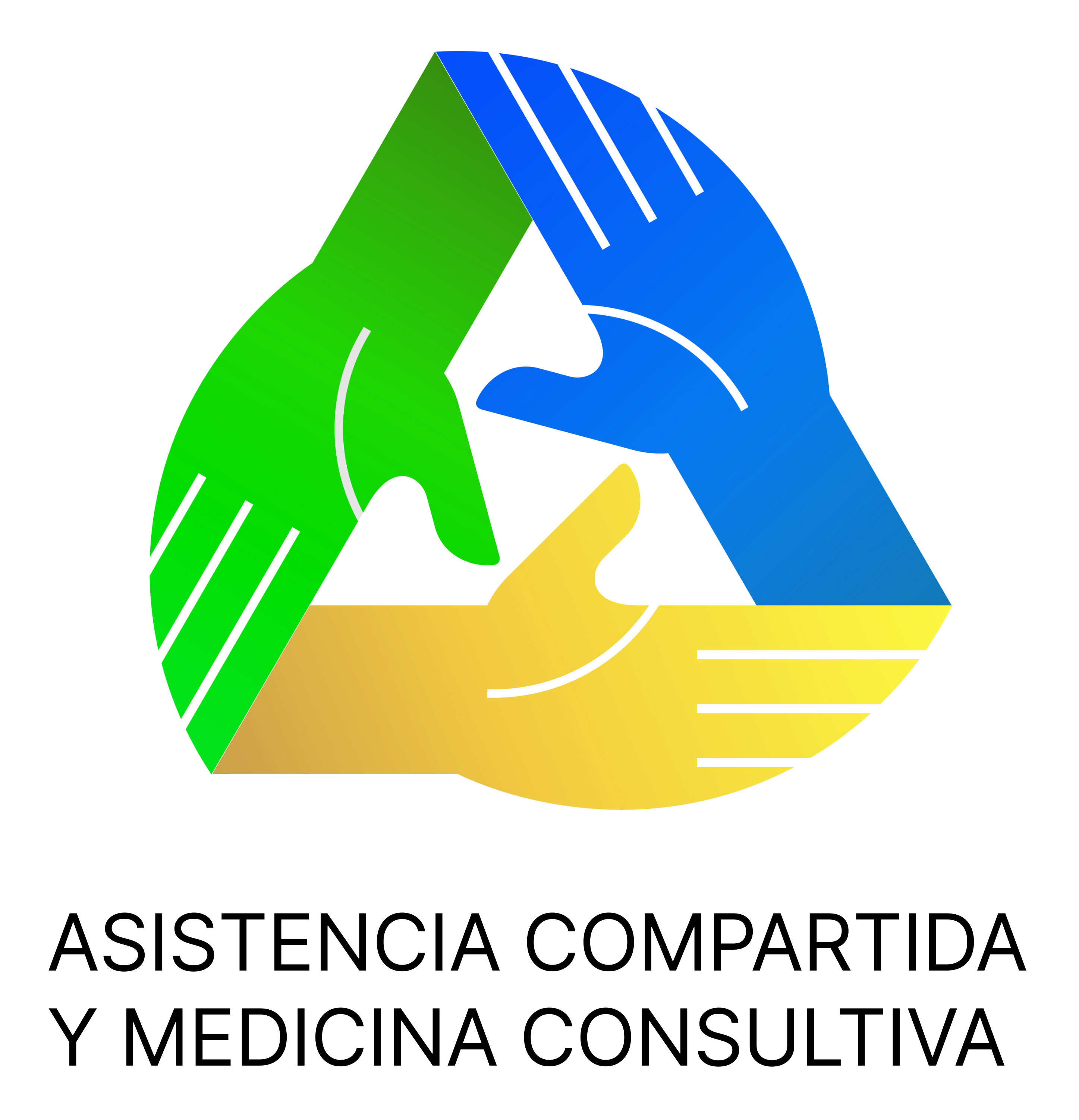 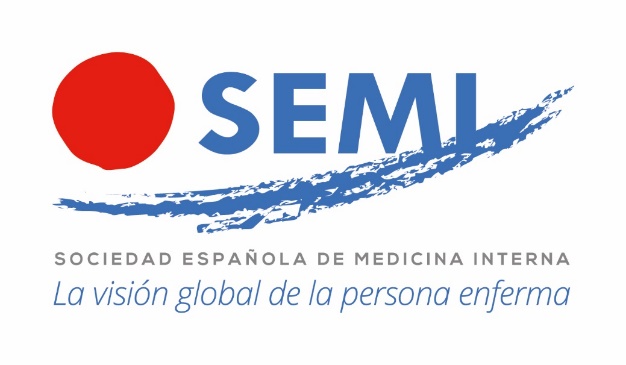